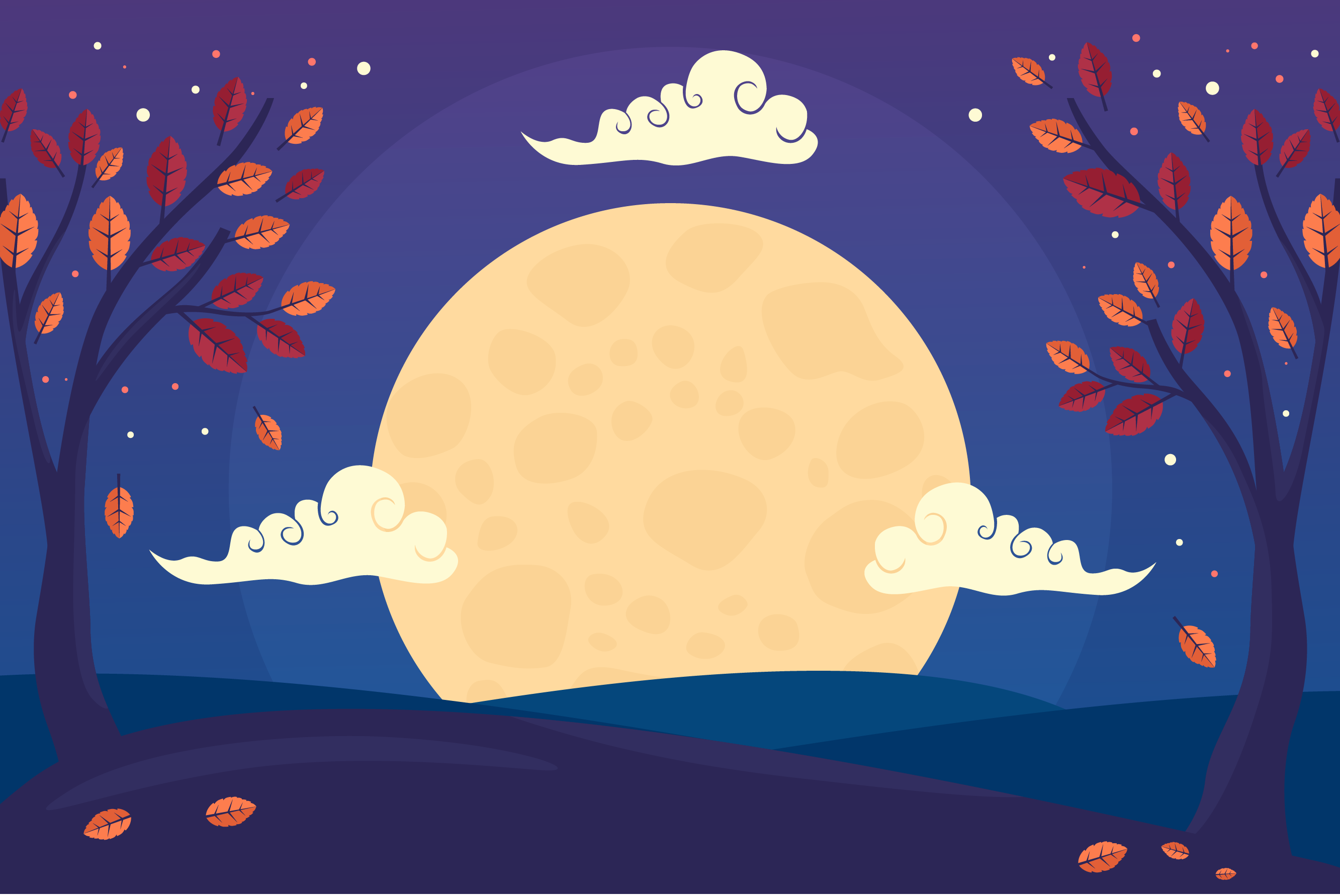 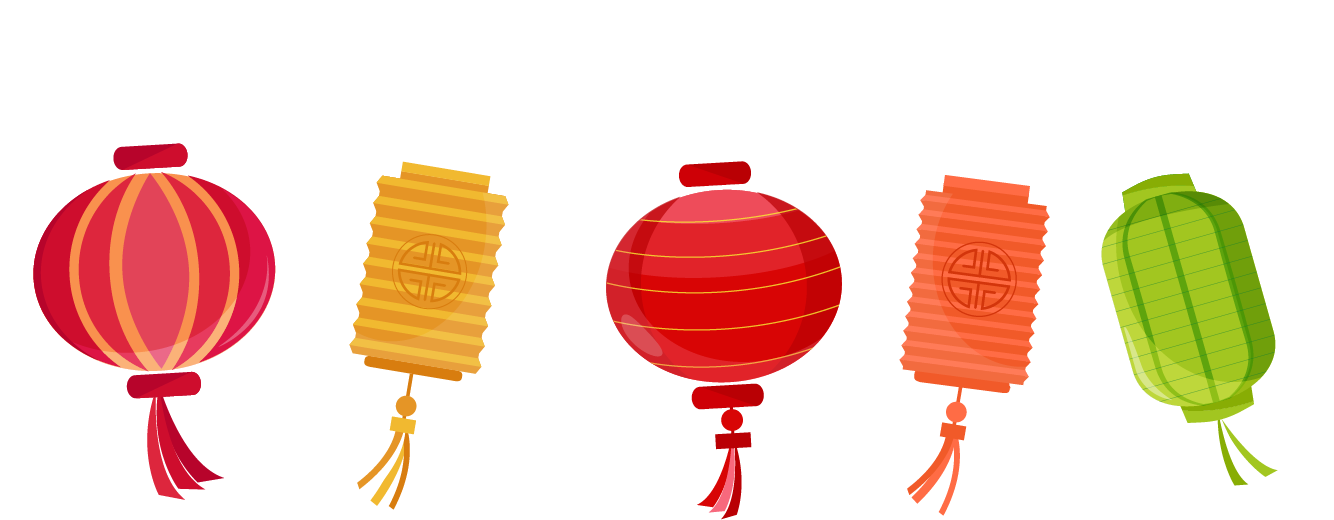 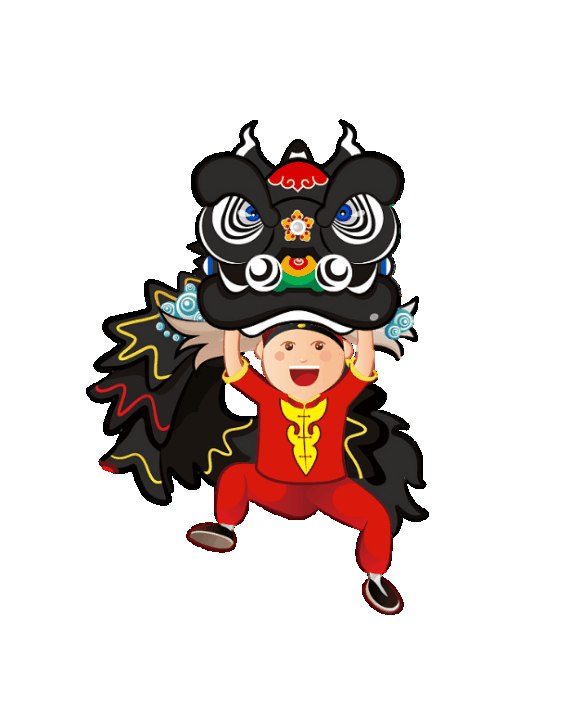 ĐẠI TIỆC ĐÓN TRĂNG
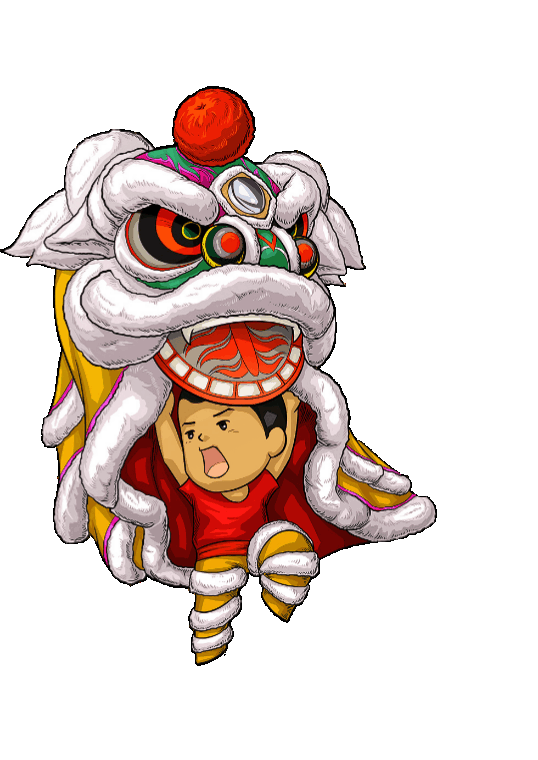 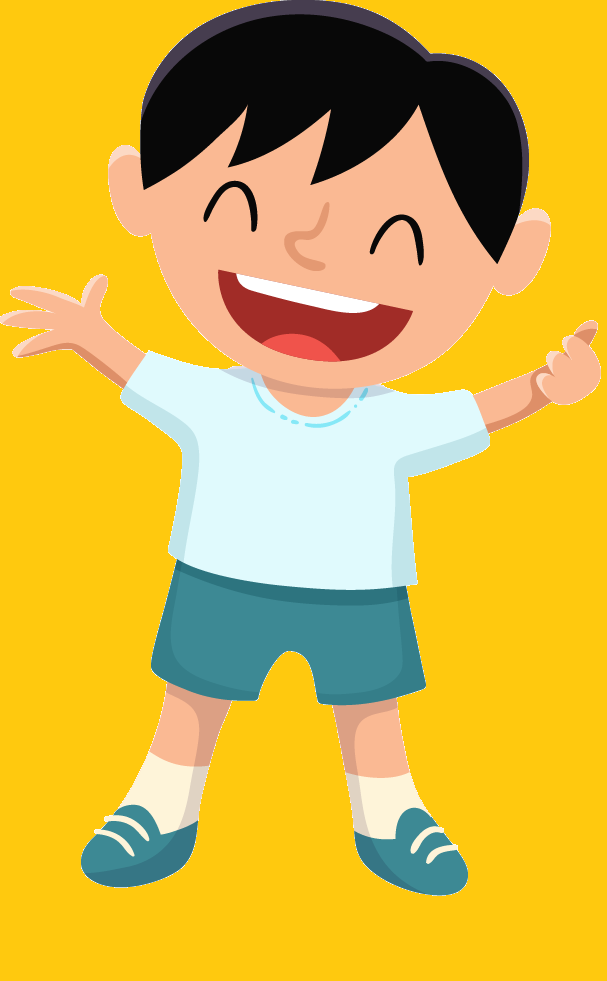 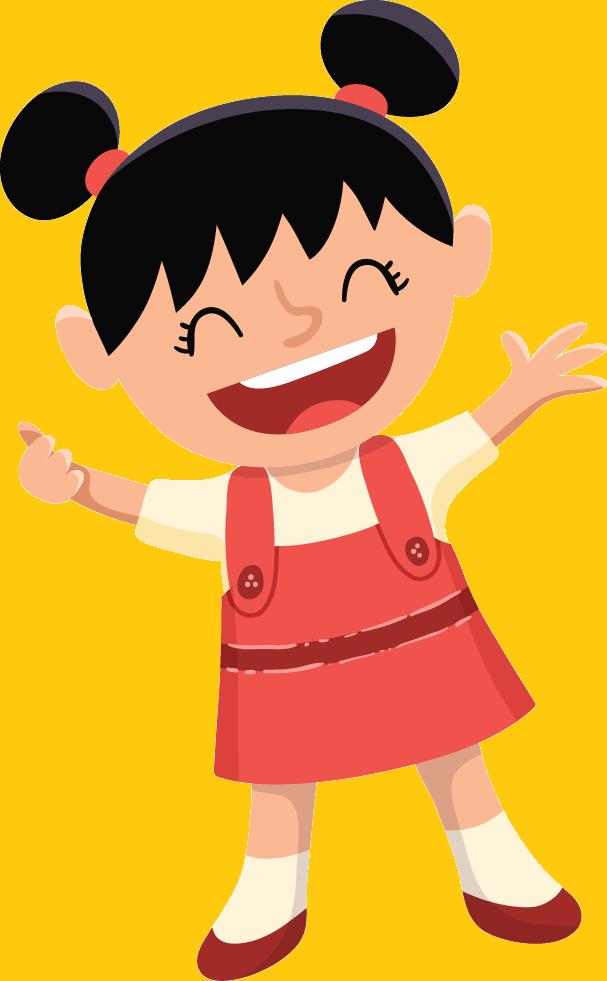 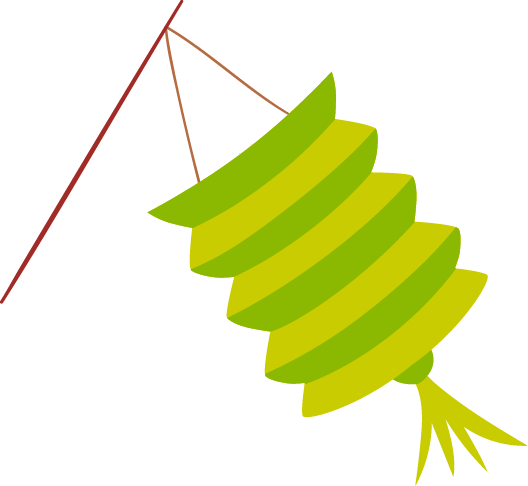 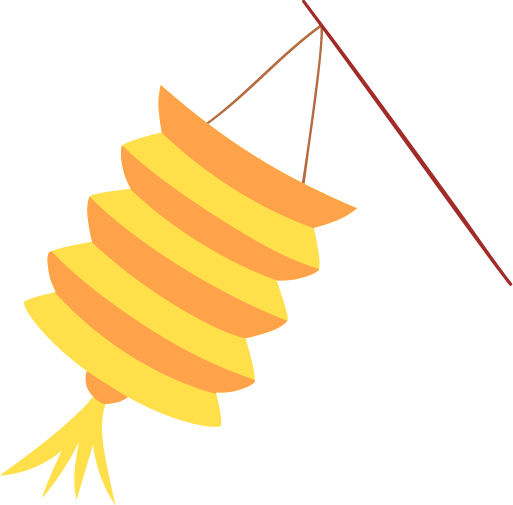 By: Hương Thảo
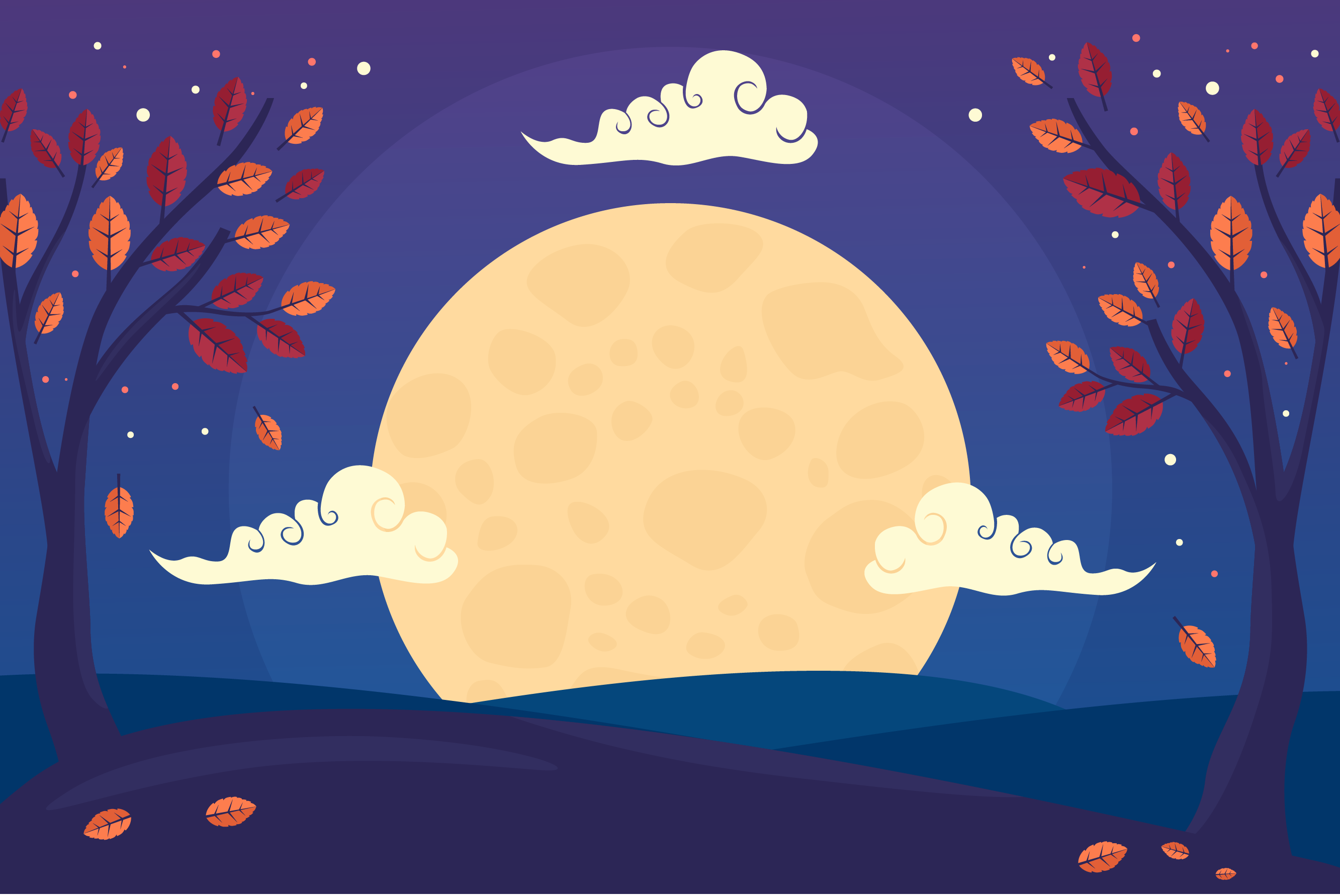 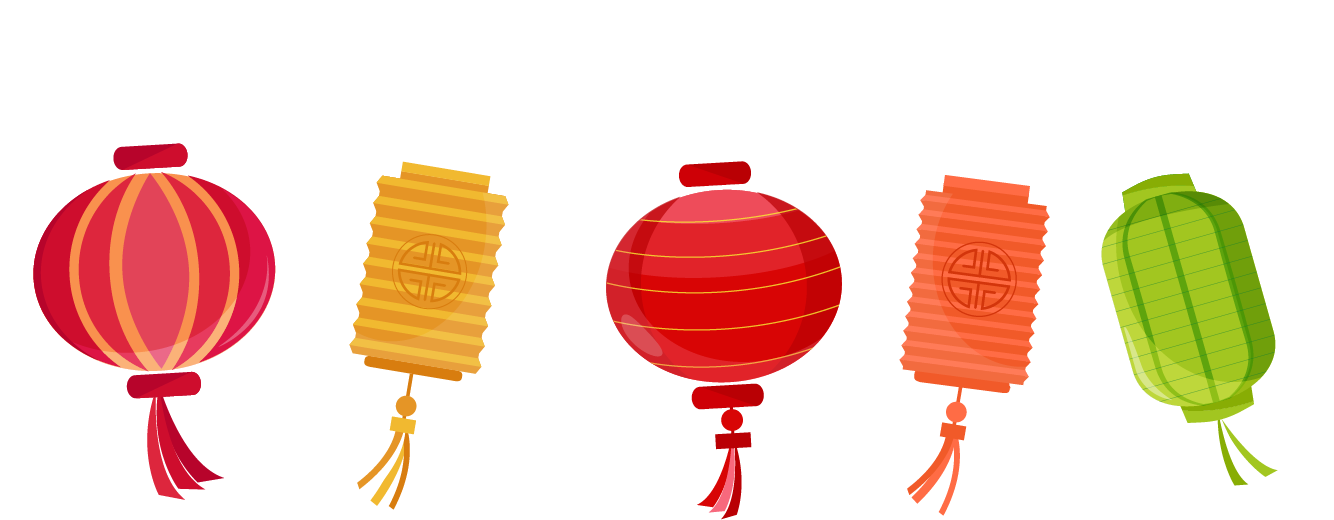 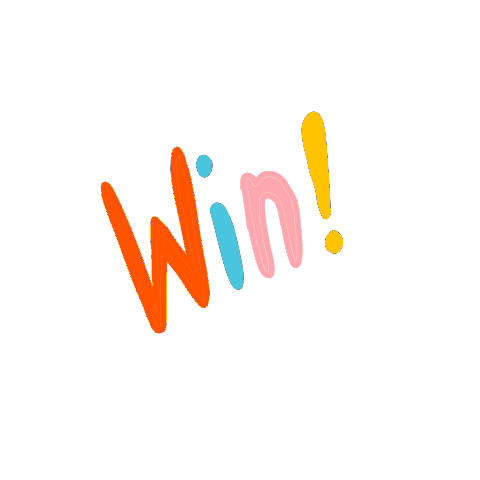 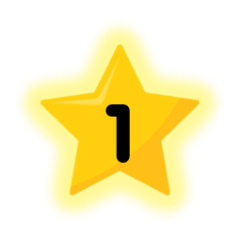 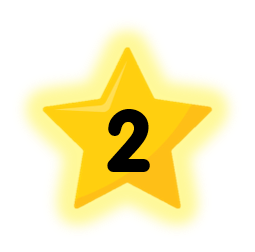 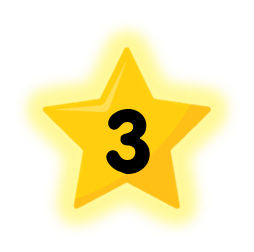 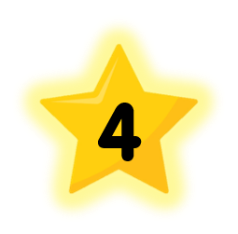 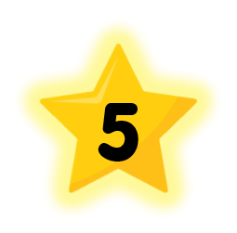 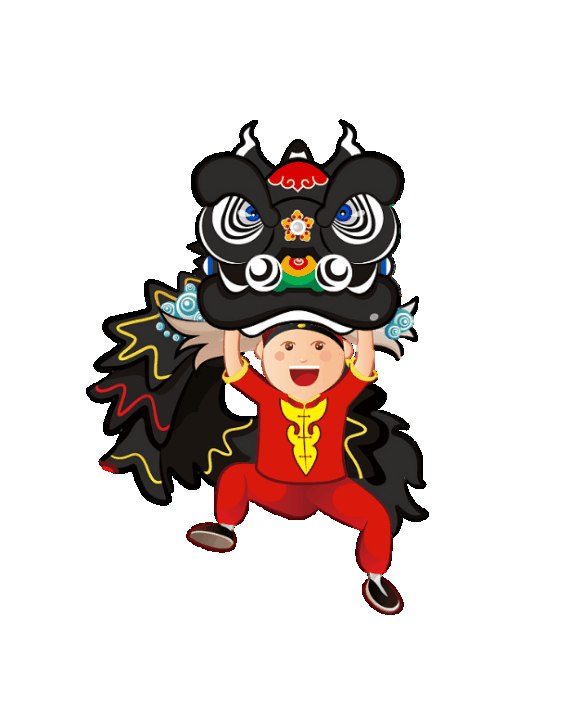 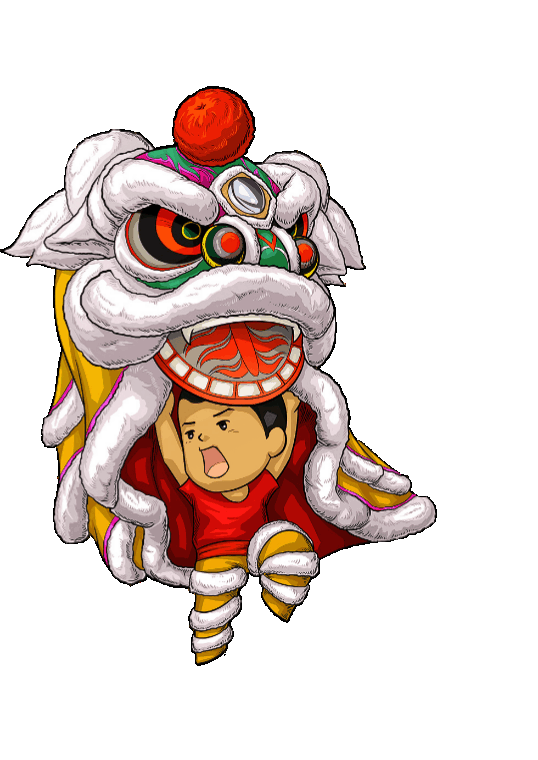 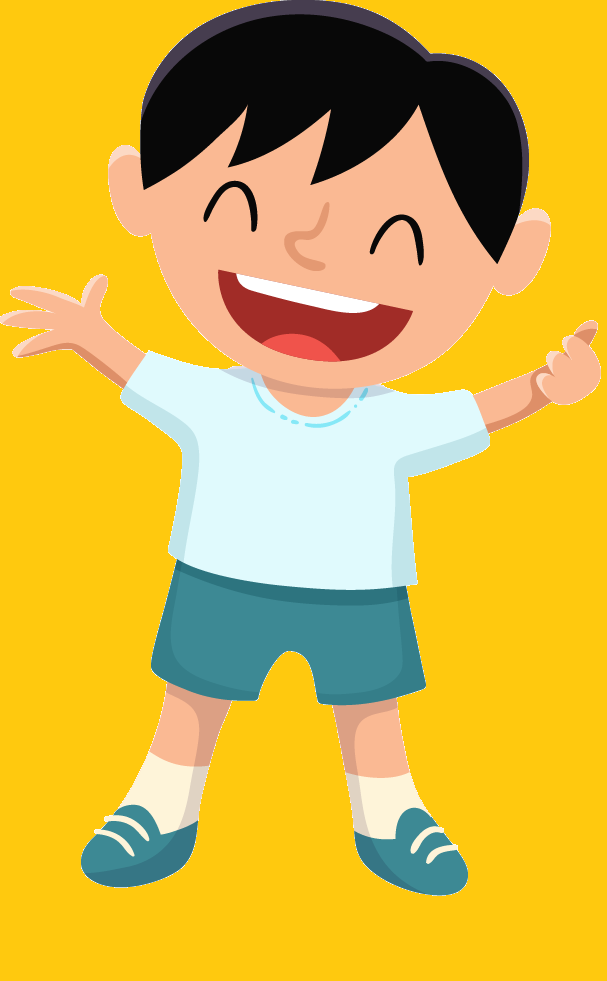 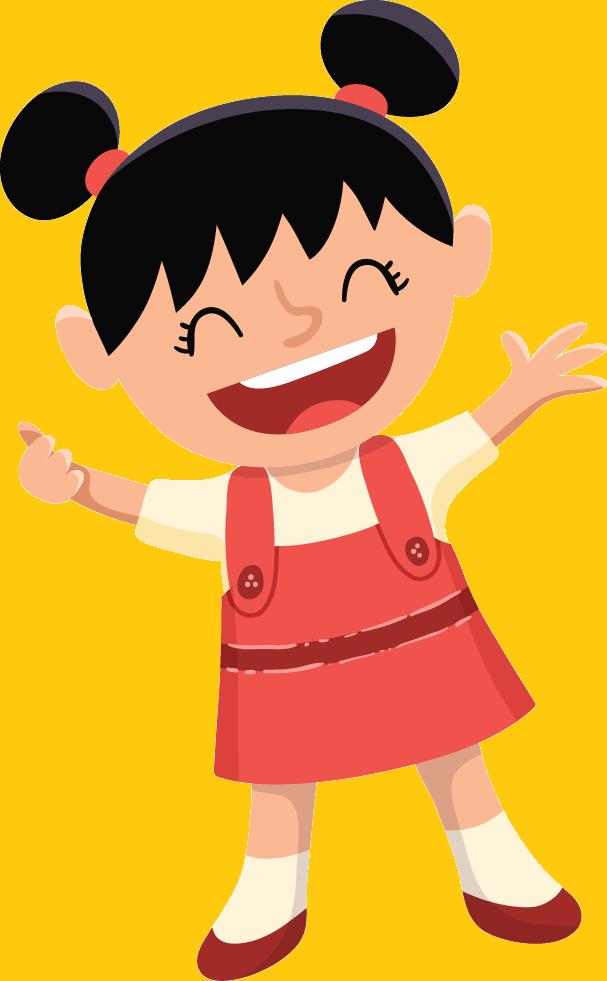 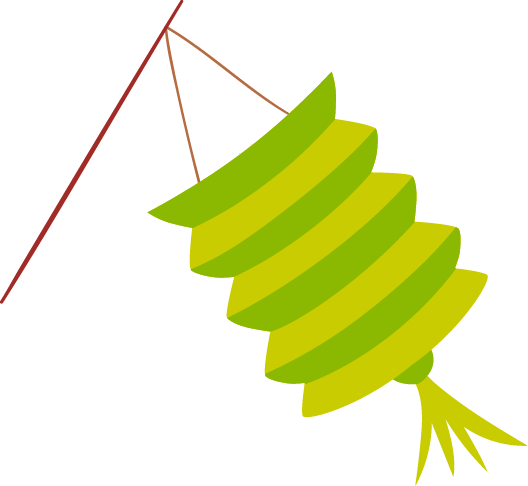 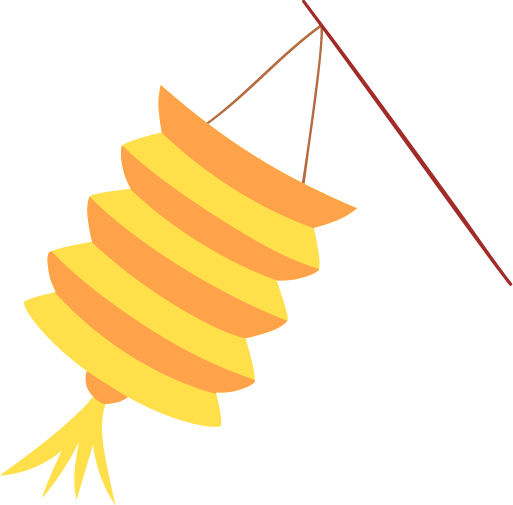 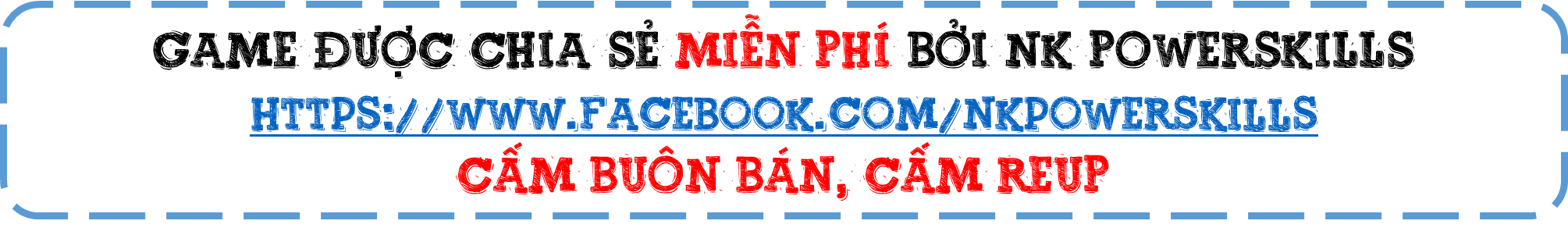 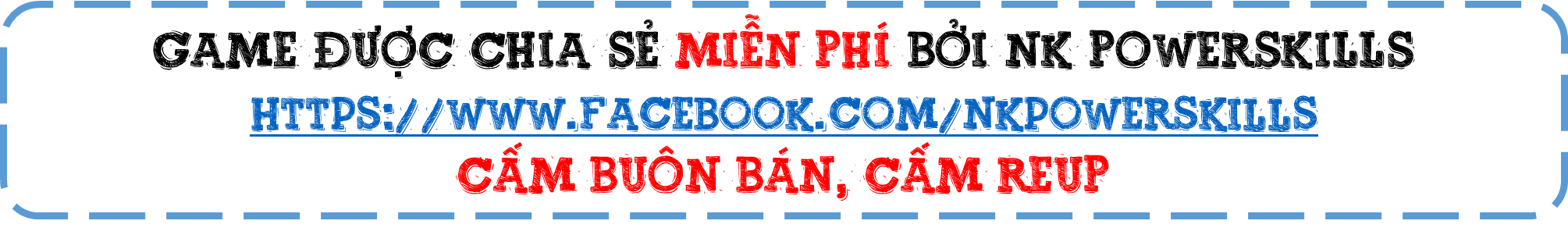 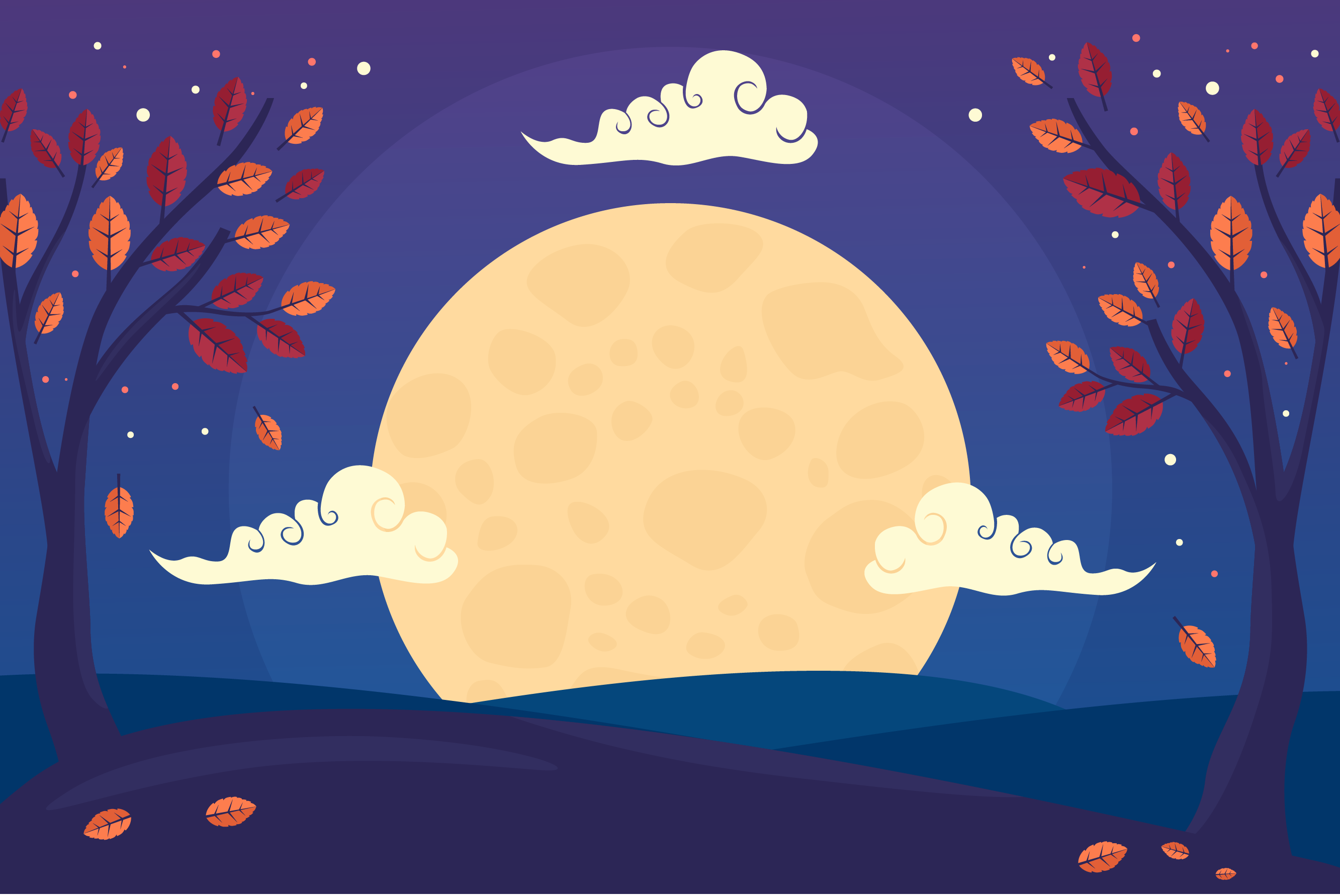 1. Mình tròn đầu nhọn
Không phải bò trâu
Uống nước ao sâu
Lên cày ruộng cạn
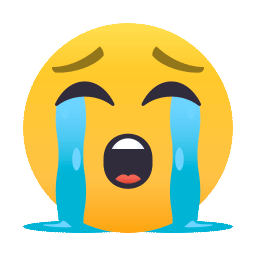 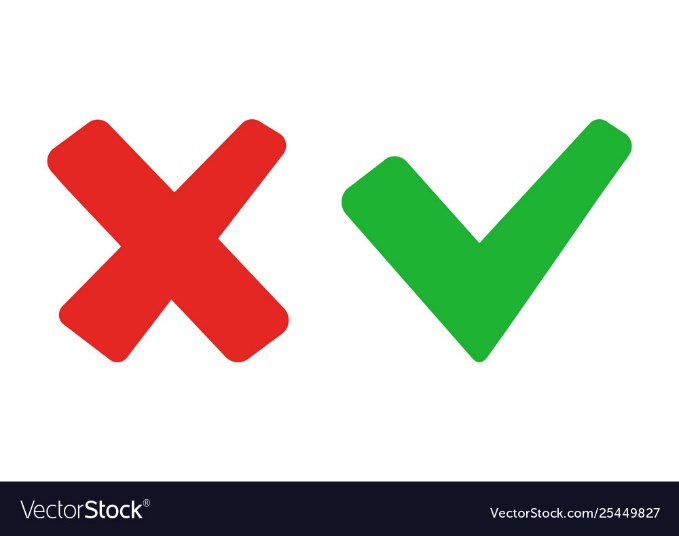 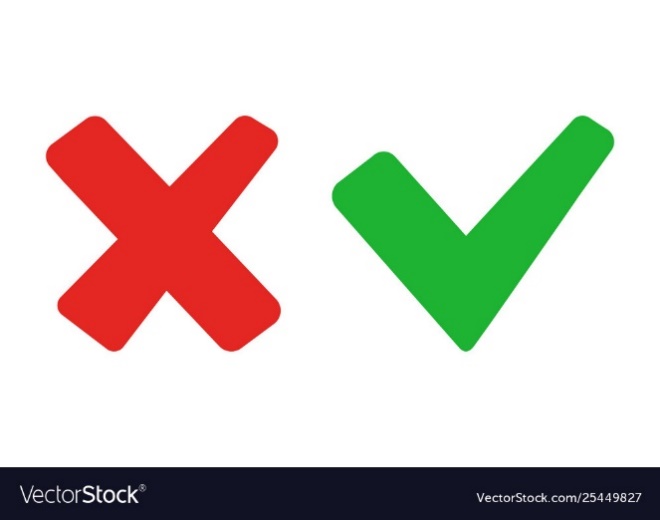 B. Cái bút mực
A. Lọ mực
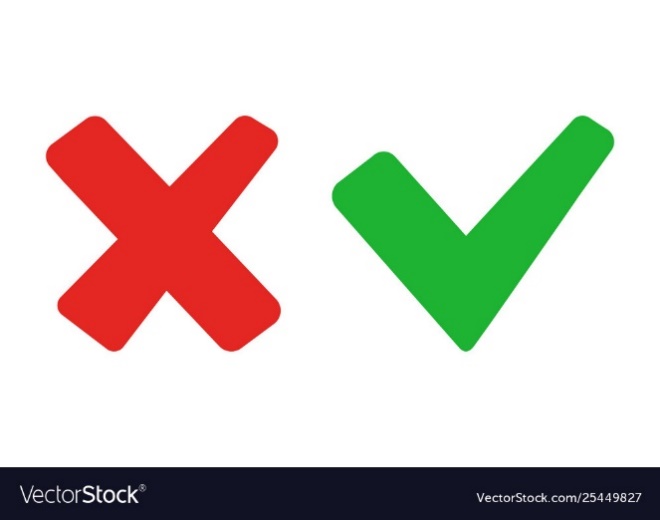 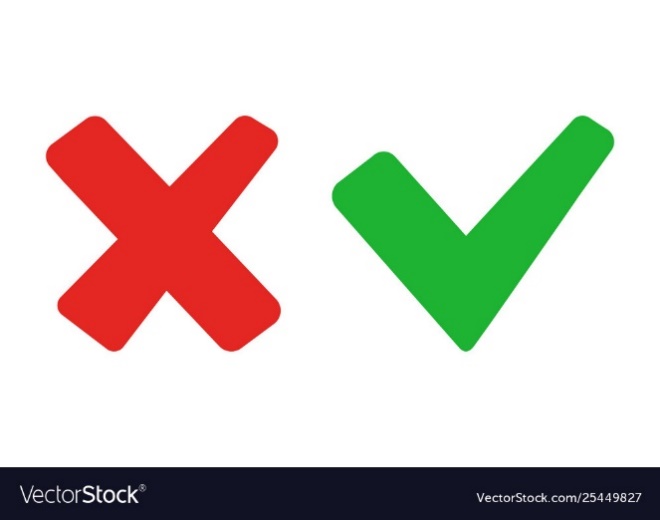 C. Cái bút chì
D. Cái thước kẻ
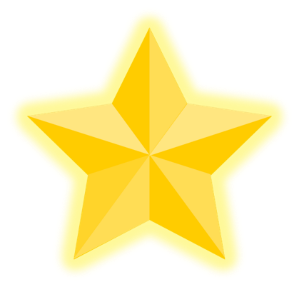 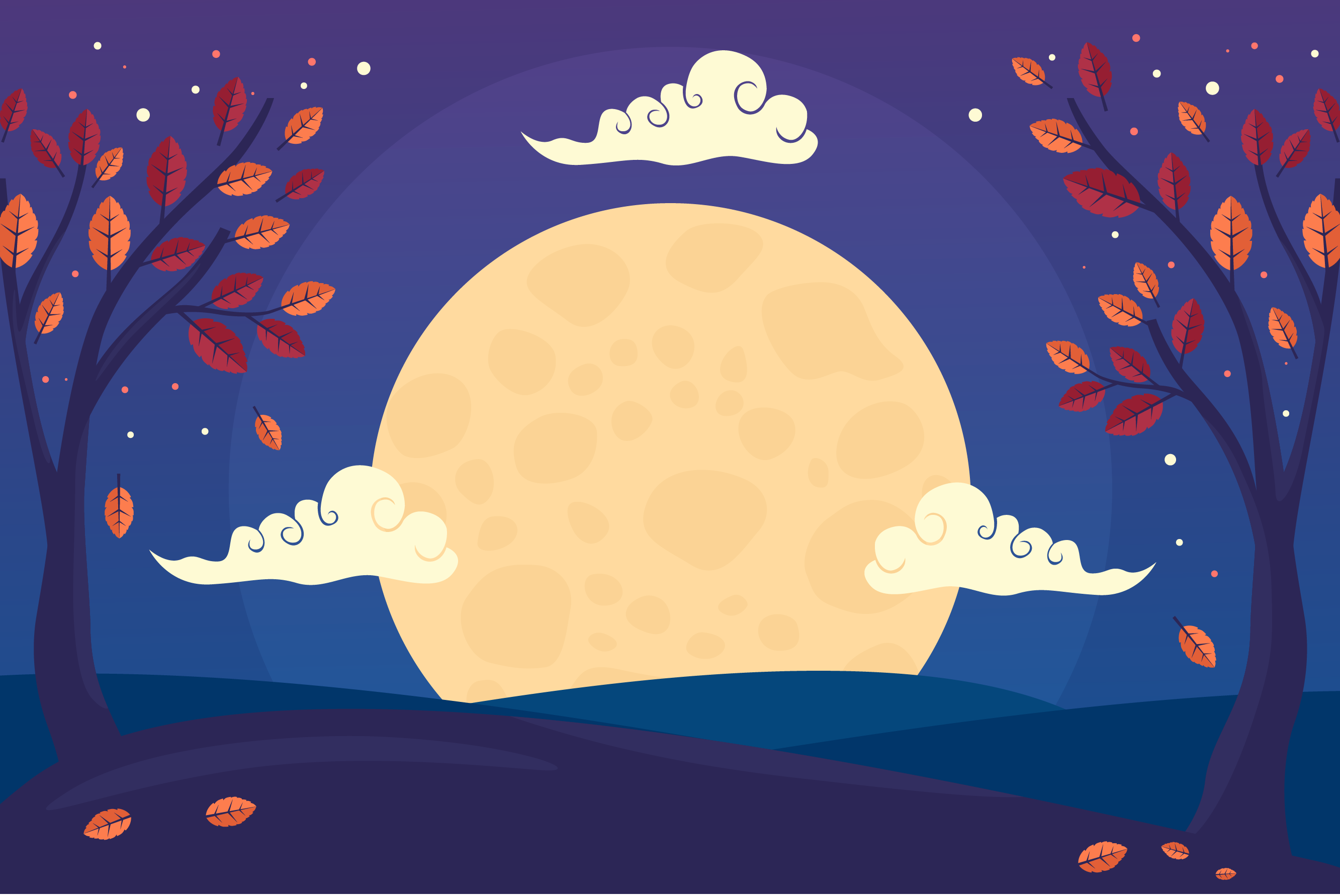 2. Thân thì liền với hai chân
Khi làm chân nghỉ, chân quay mới kỳ.
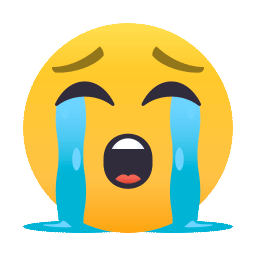 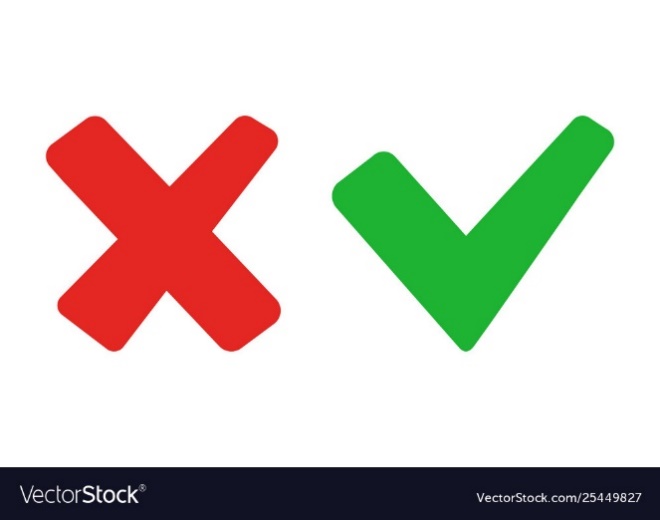 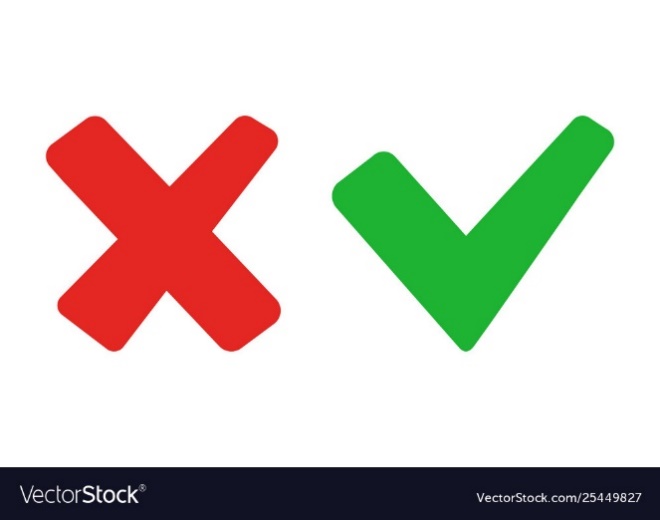 B. Cái bút bi
A. Cái thước
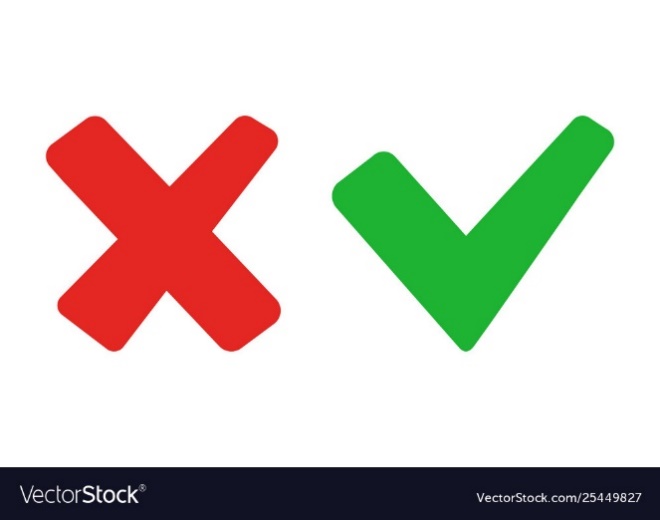 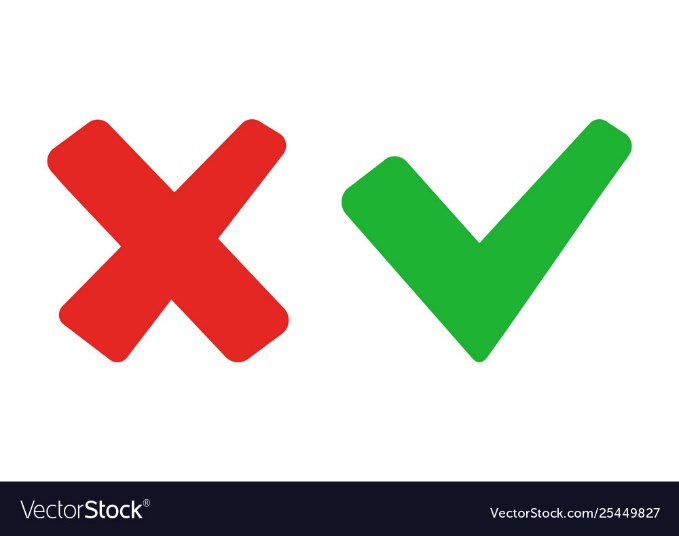 D. Cái com-pa
C. Cái bút chì
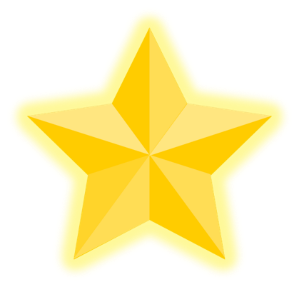 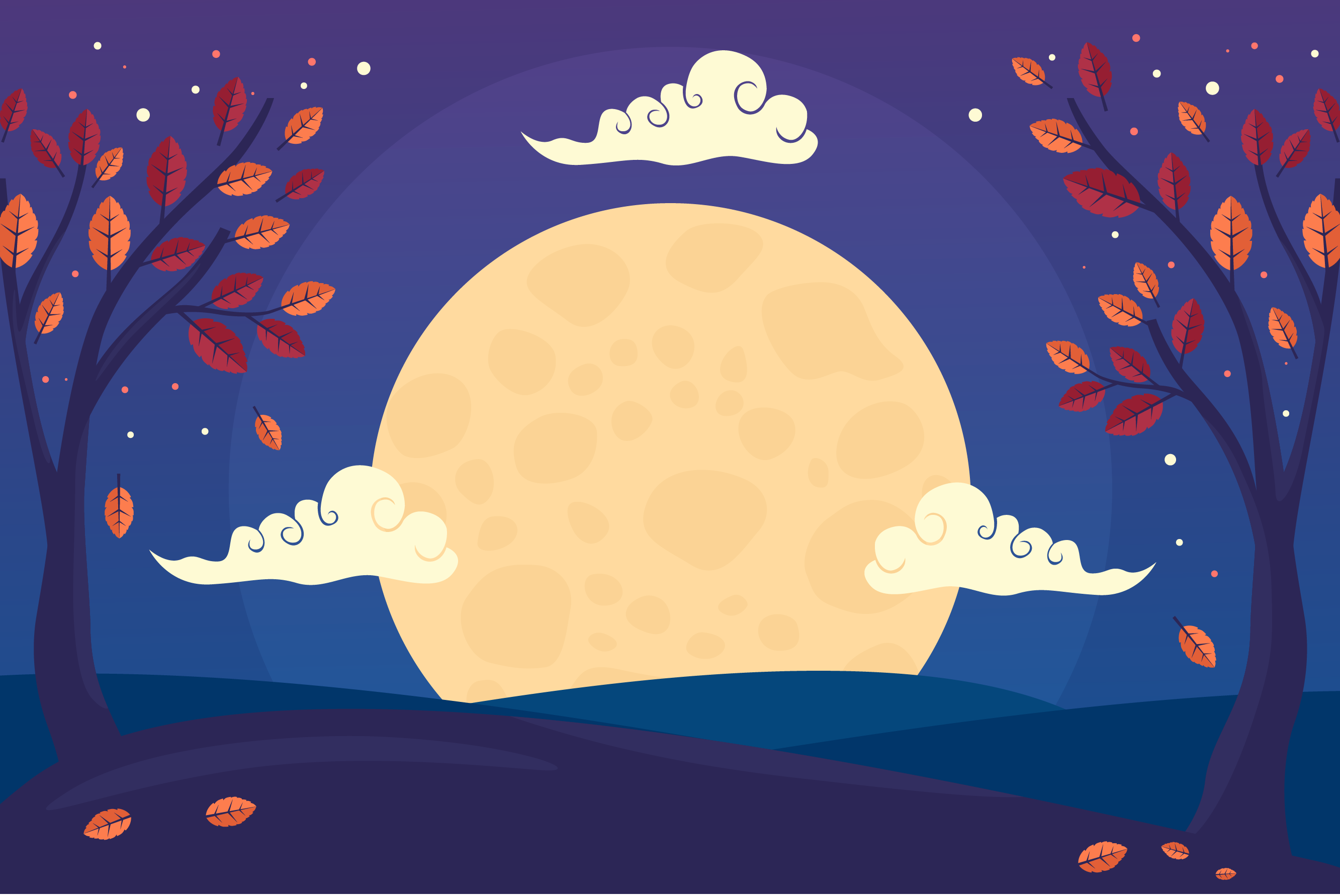 3. Da trắng muốt
Ruột trắng tinh
Bạn với học sinh
Thích cọ đầu vào bảng
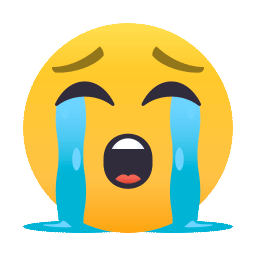 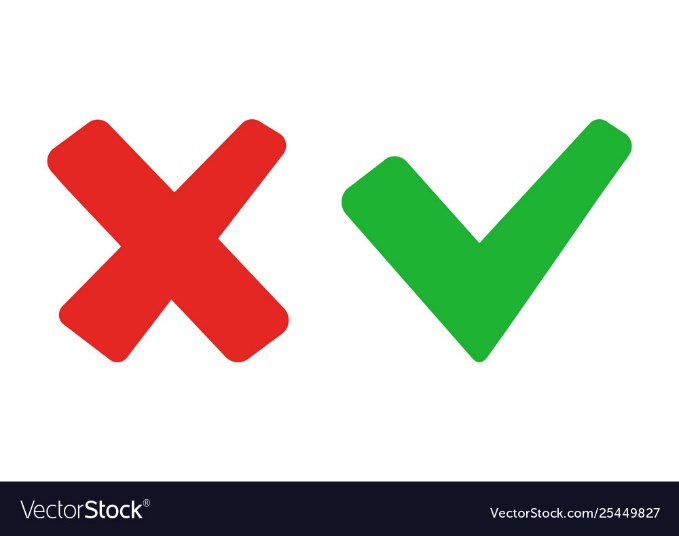 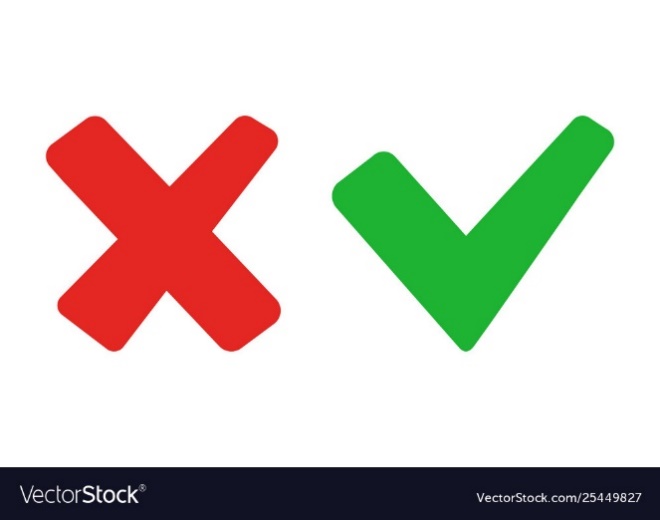 B. Viên phấn
A. Cái bảng
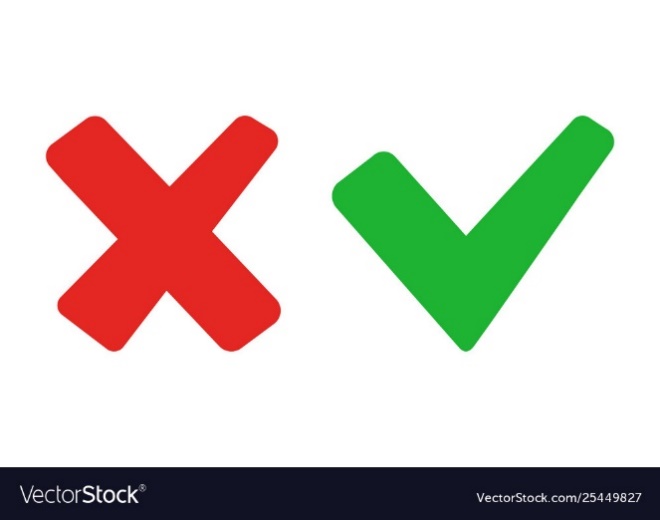 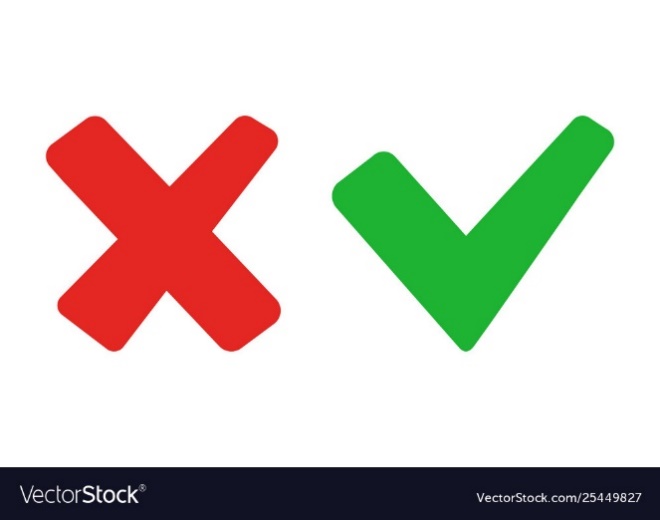 C. Hộp màu
D. Quyển vở
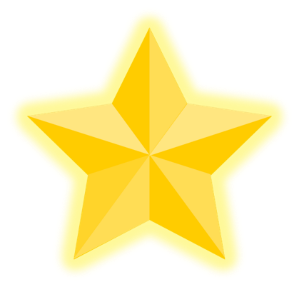 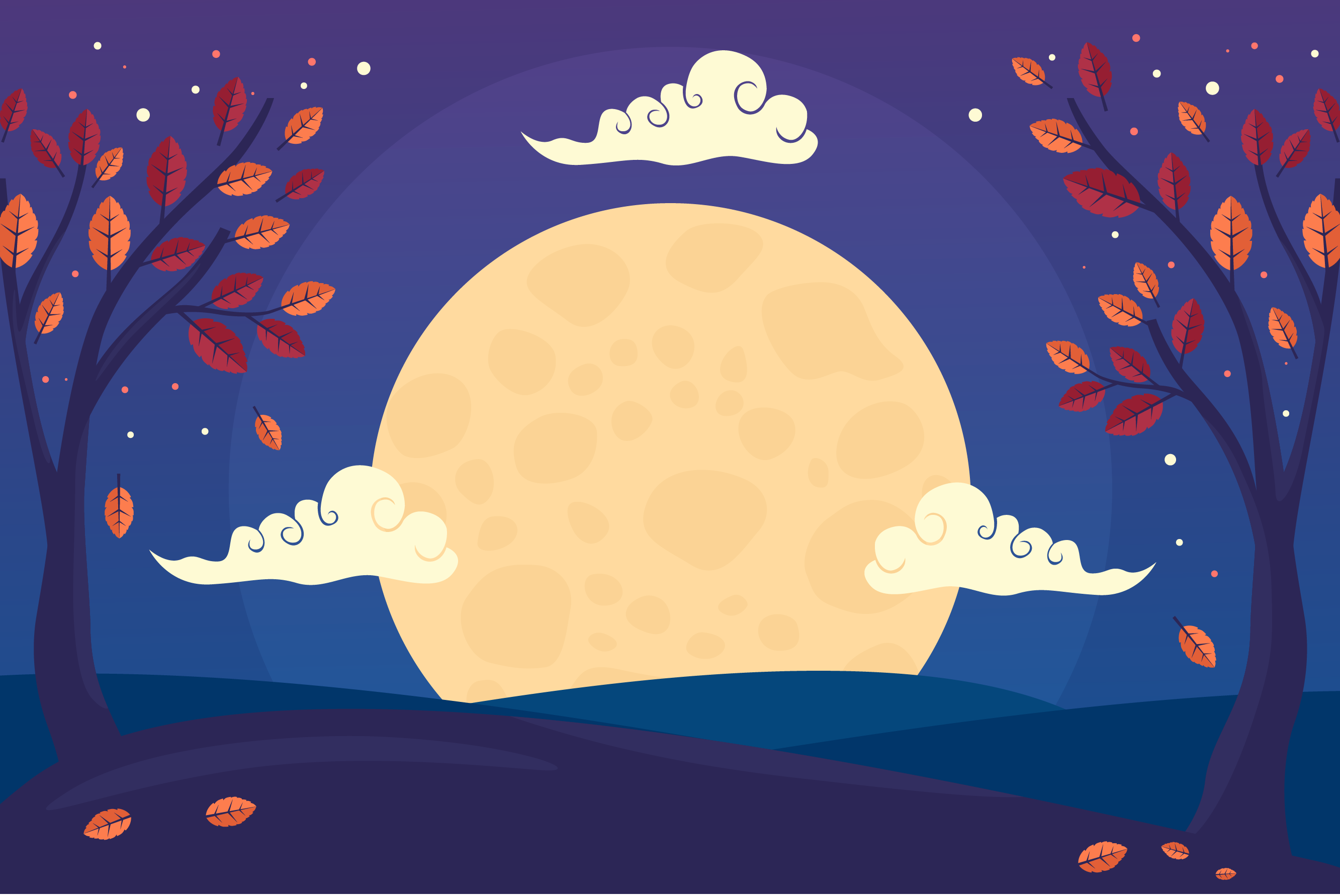 Như cái kẹo nhỏ
Chữ hỏng xóa ngay
Học trò ngày nay
Vẫn dùng đến nó
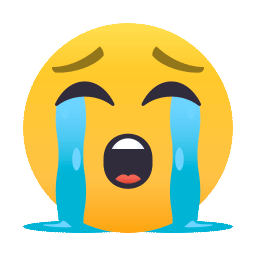 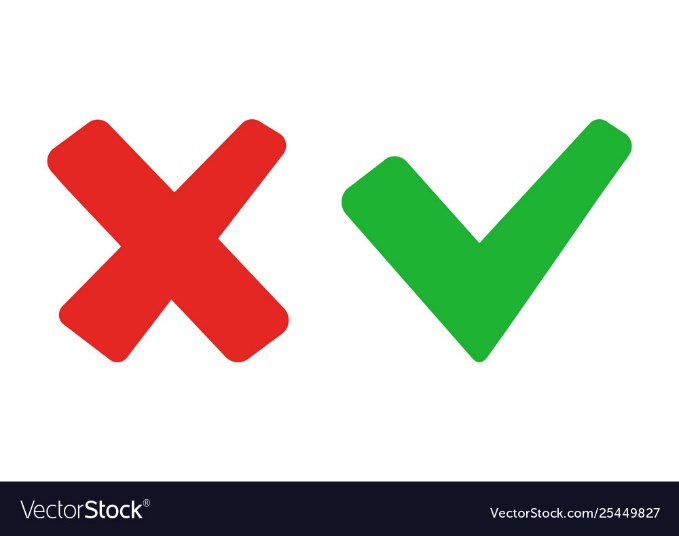 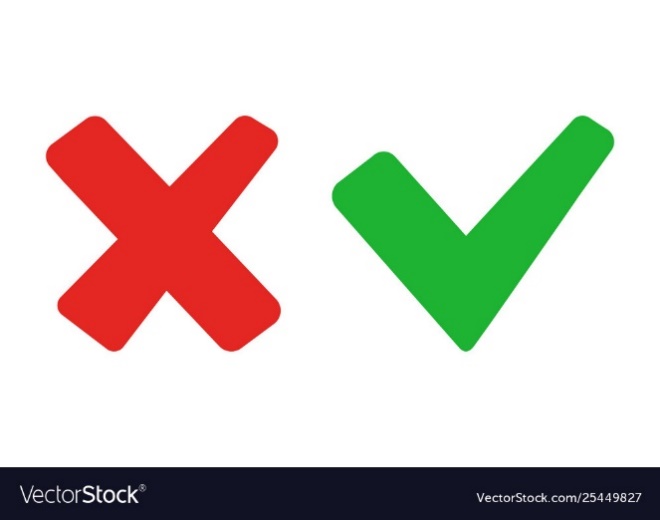 C. Cục tẩy
A. Viên phấn
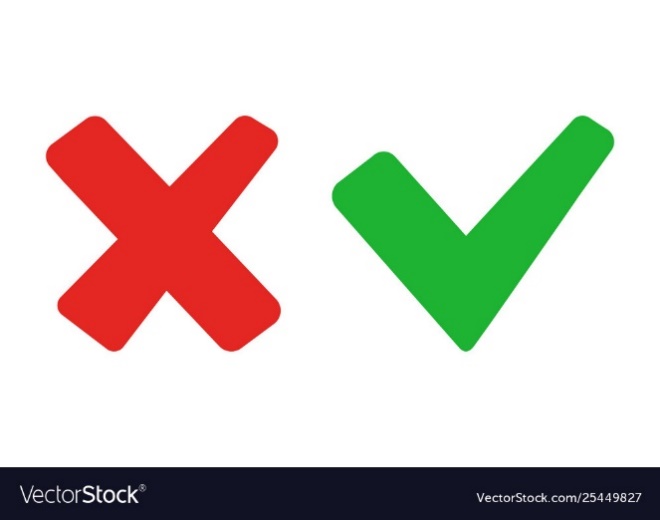 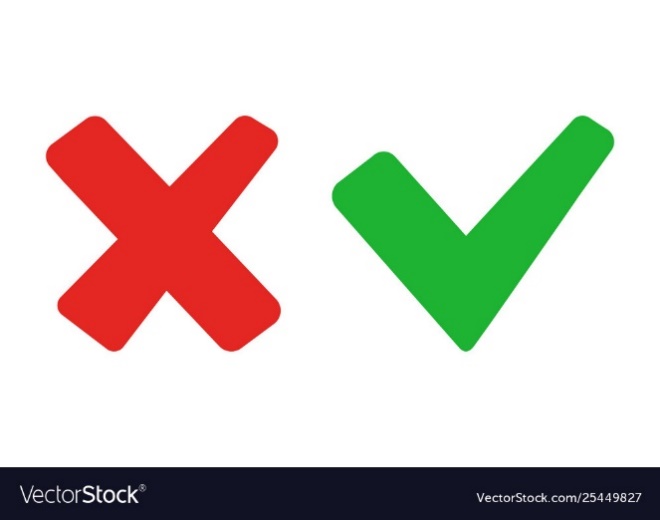 B. Rẻ lau bảng
D. Cái thước
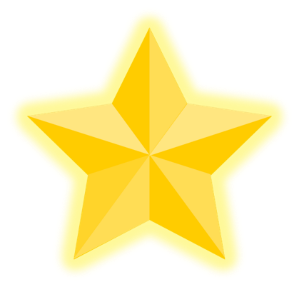 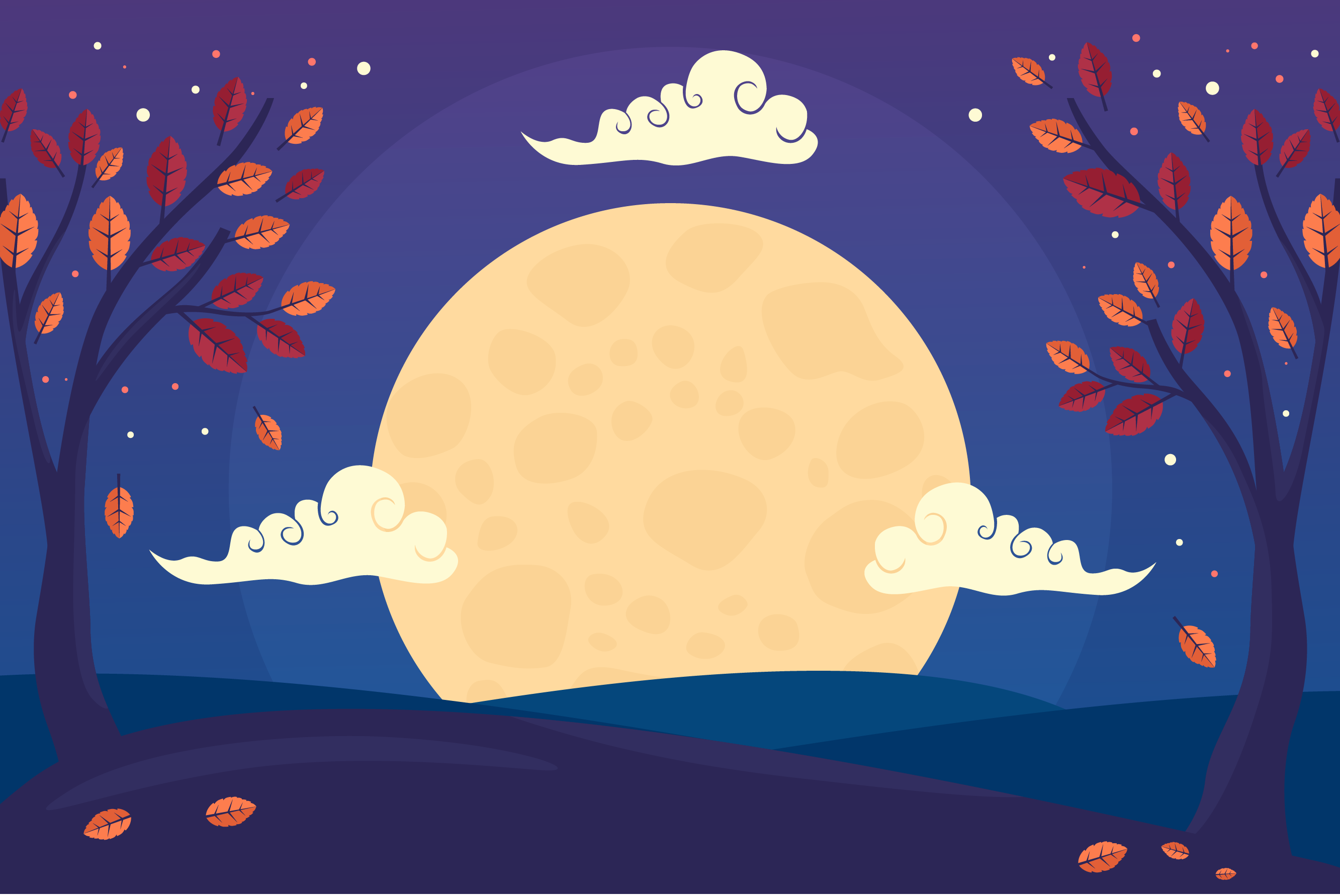 Không phải bò, không phải trâu
Uống nước ao sâu, lên cày ruộng cạn.
(Là cái gì? – Bút máy)
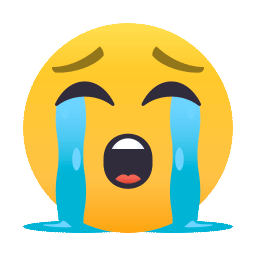 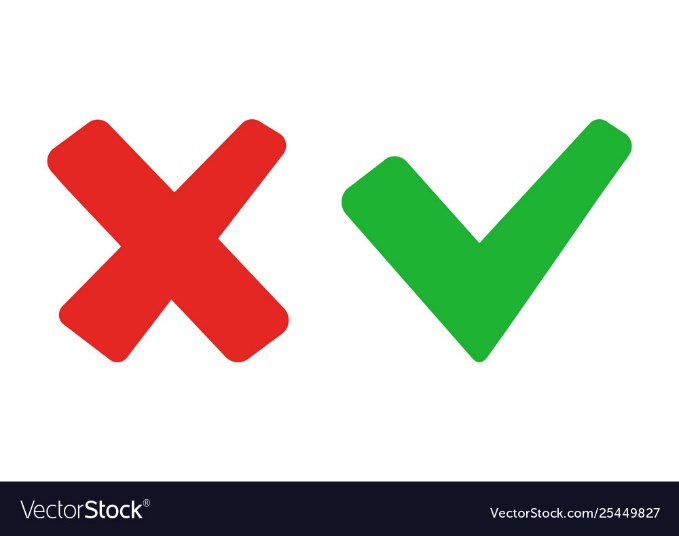 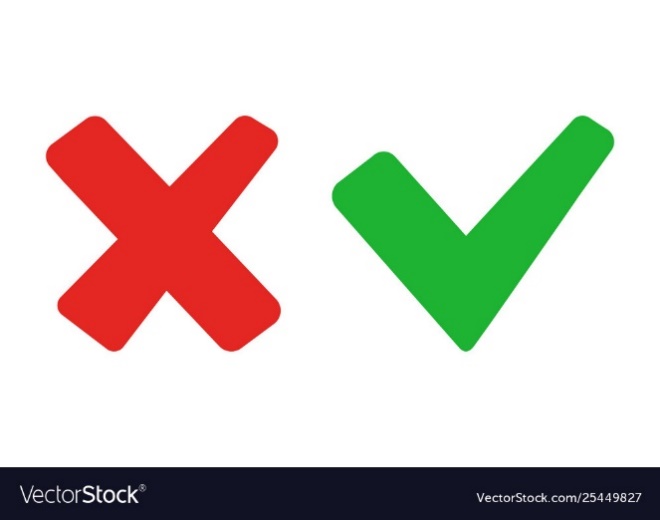 B. Bút máy
A. Bút mực
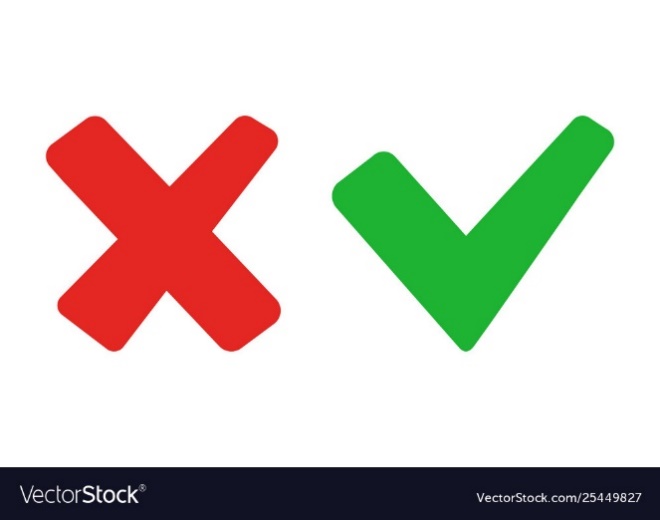 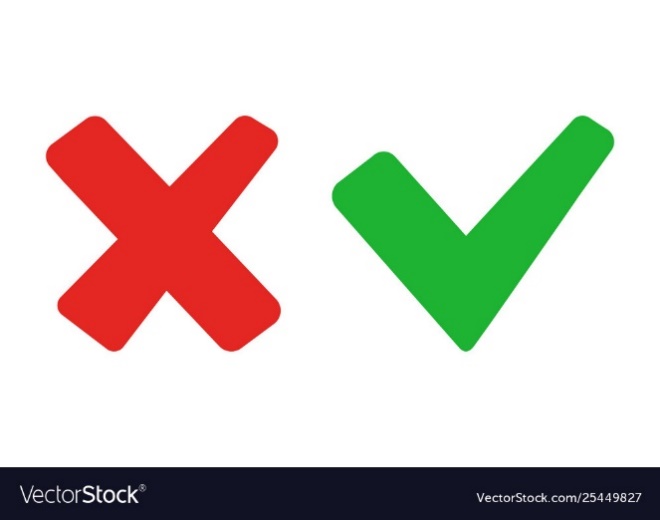 C. Bút chì
D. Bút màu
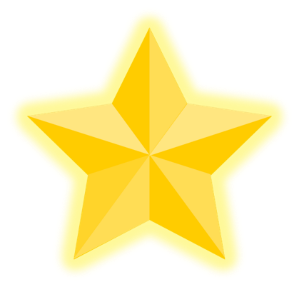 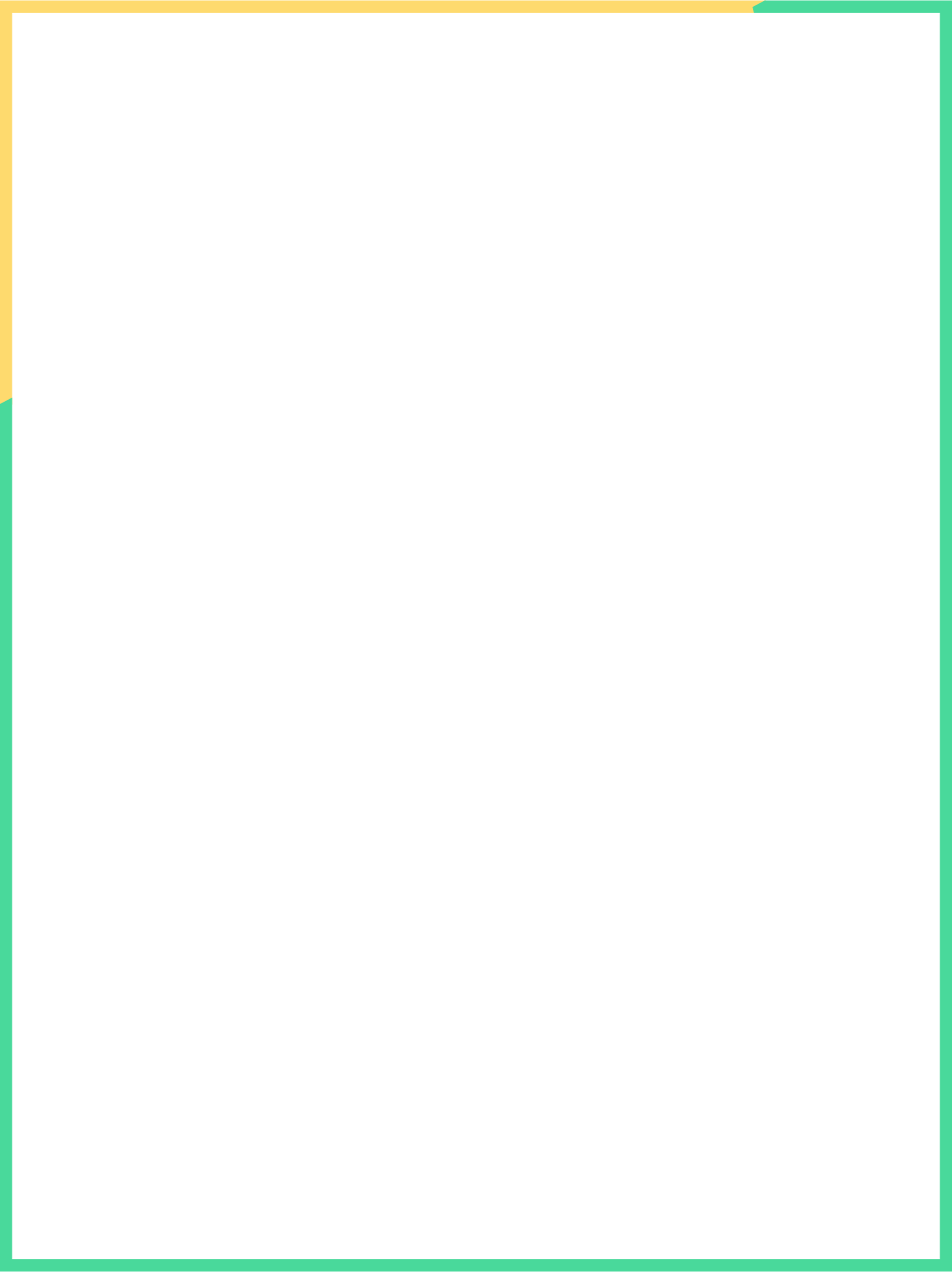 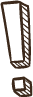 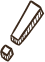 Ôn tập giữa học kì 1
Tiết 5 + 6
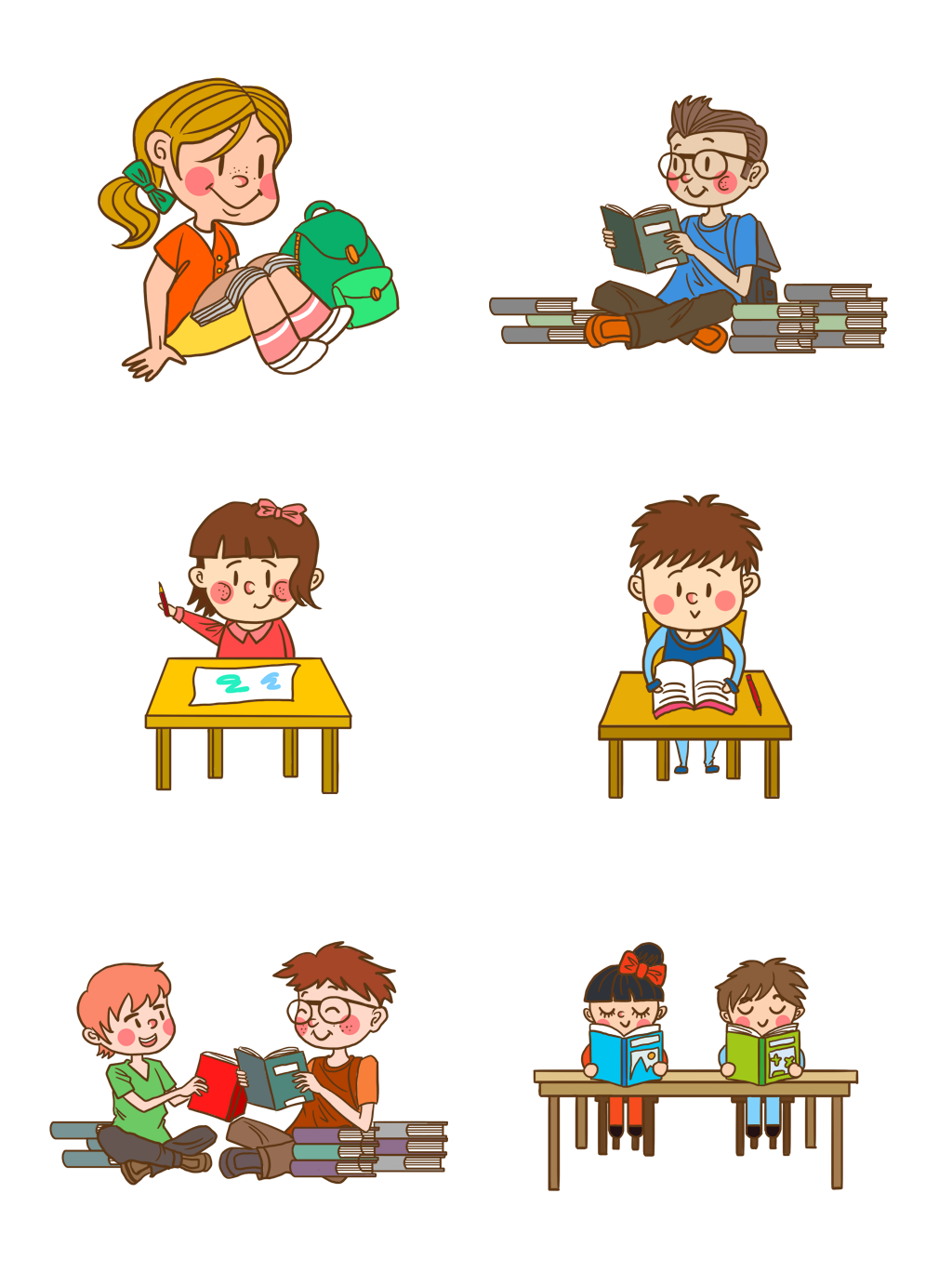 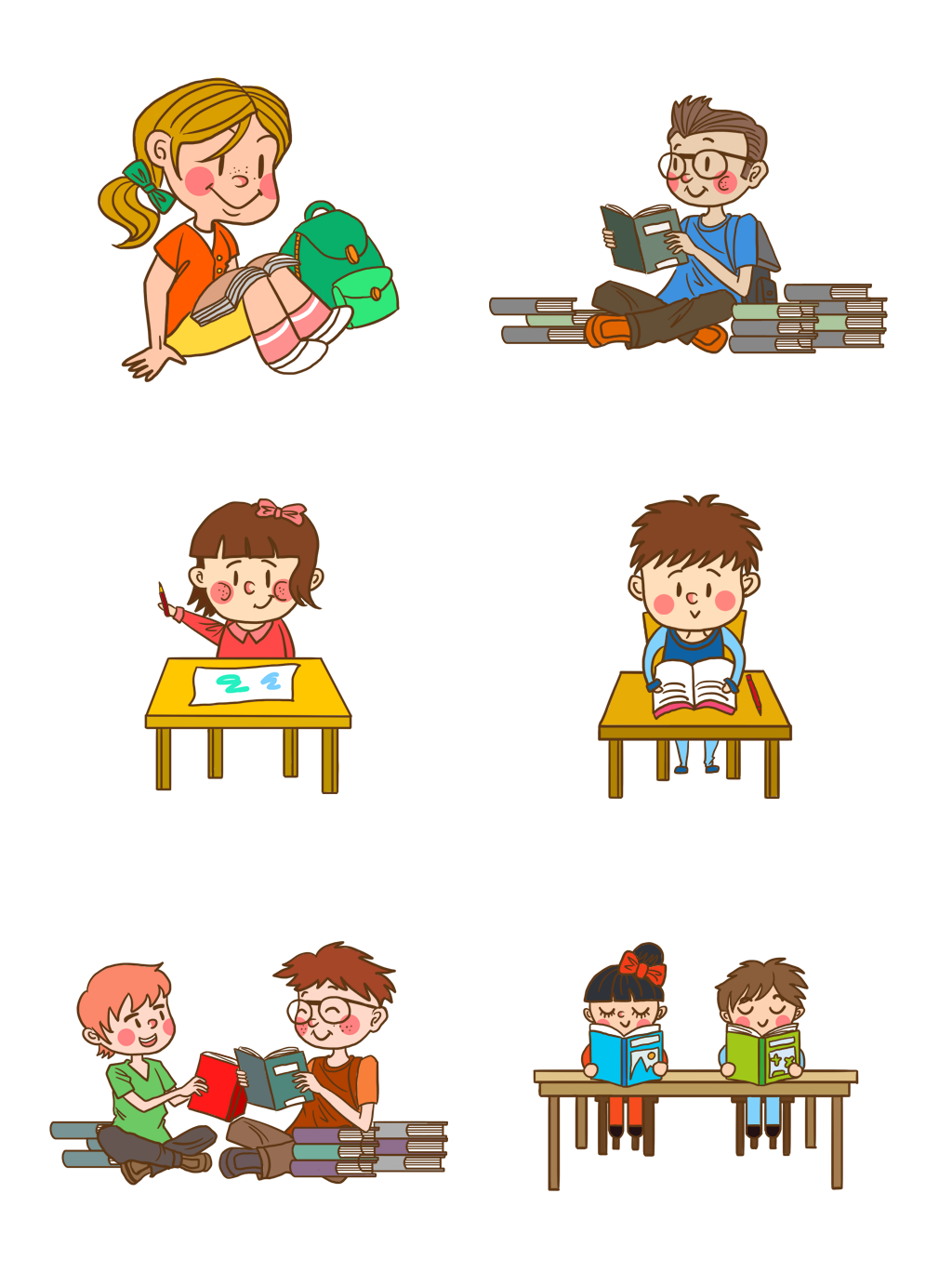 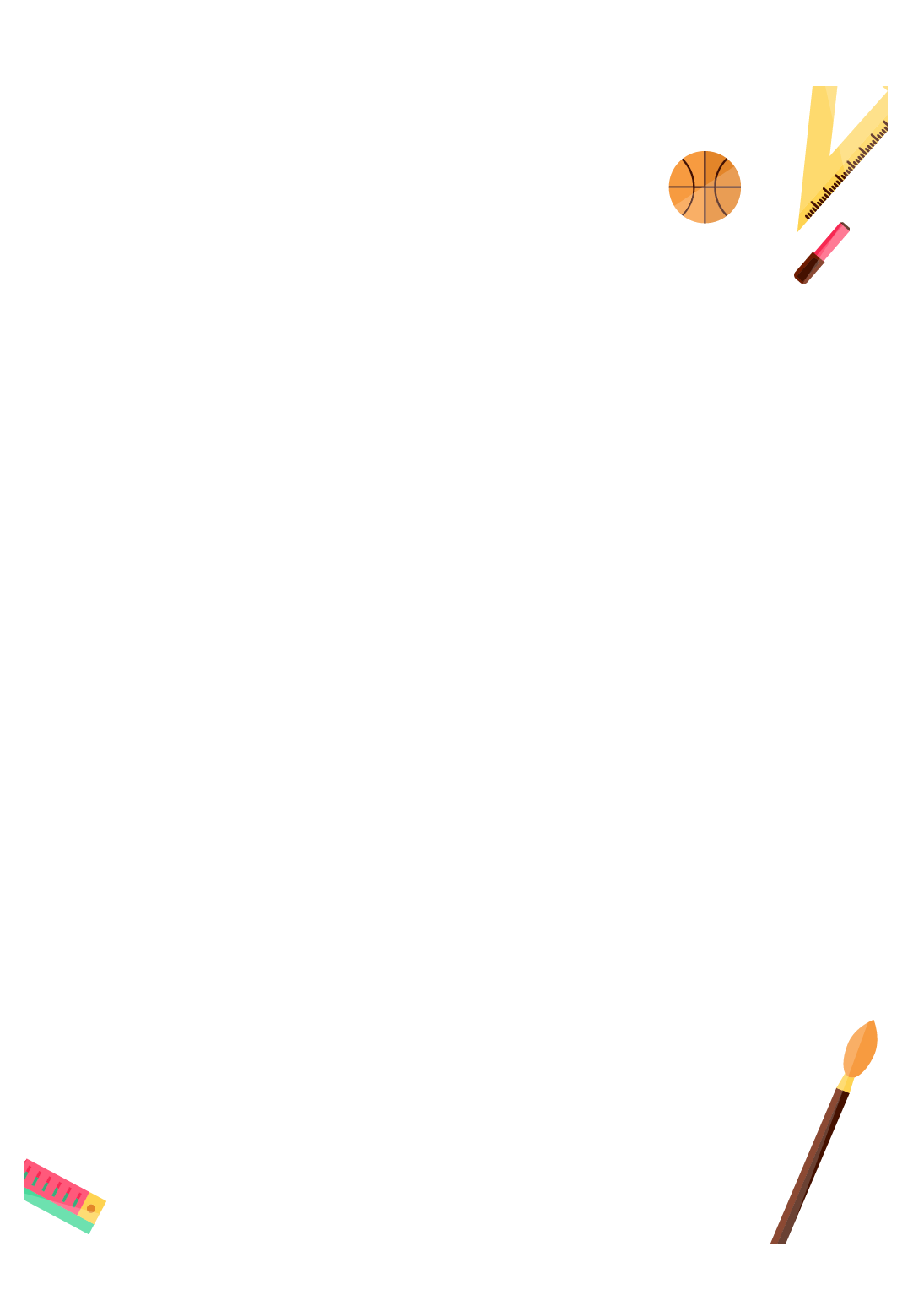 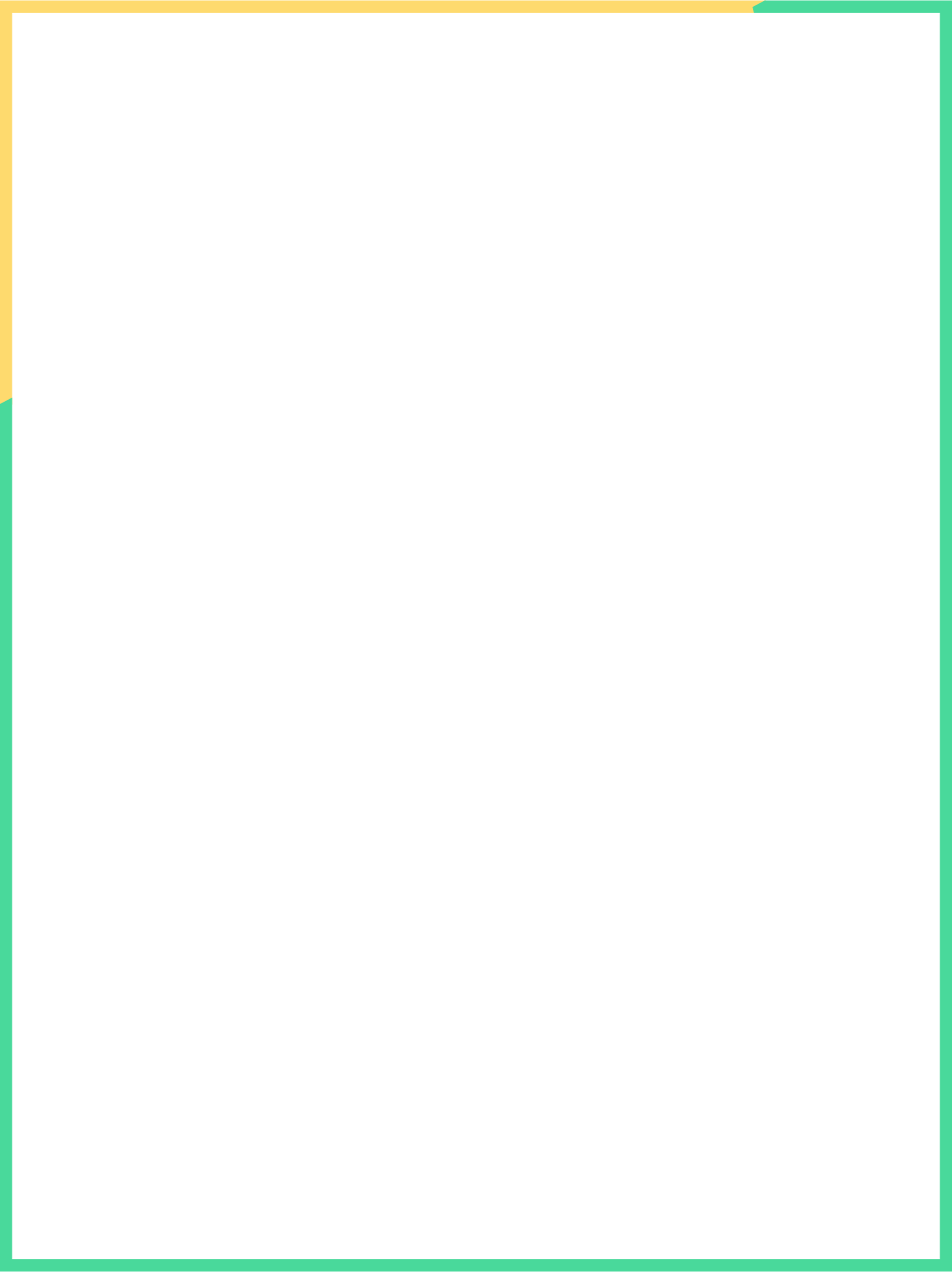 8. Đóng vai nói và đáp lời trong các tình huống sau

Nhờ bạn nhặt giúp cái bút bị rơi.
Khen bạn viết chữ đẹp.
An ủi bạn lúc bạn bị ốm phải nghỉ học
Chúc mừng sinh nhật bạn
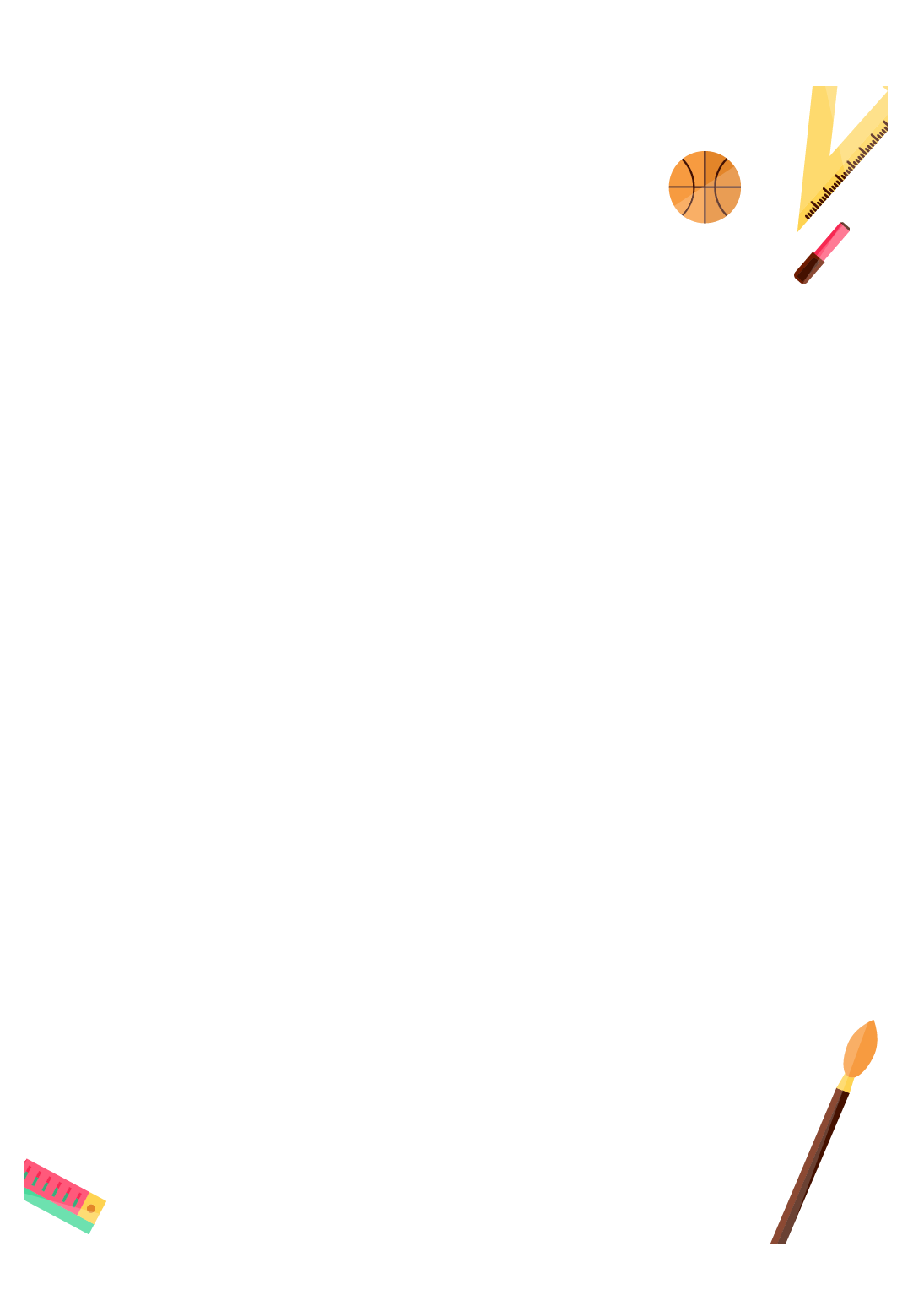 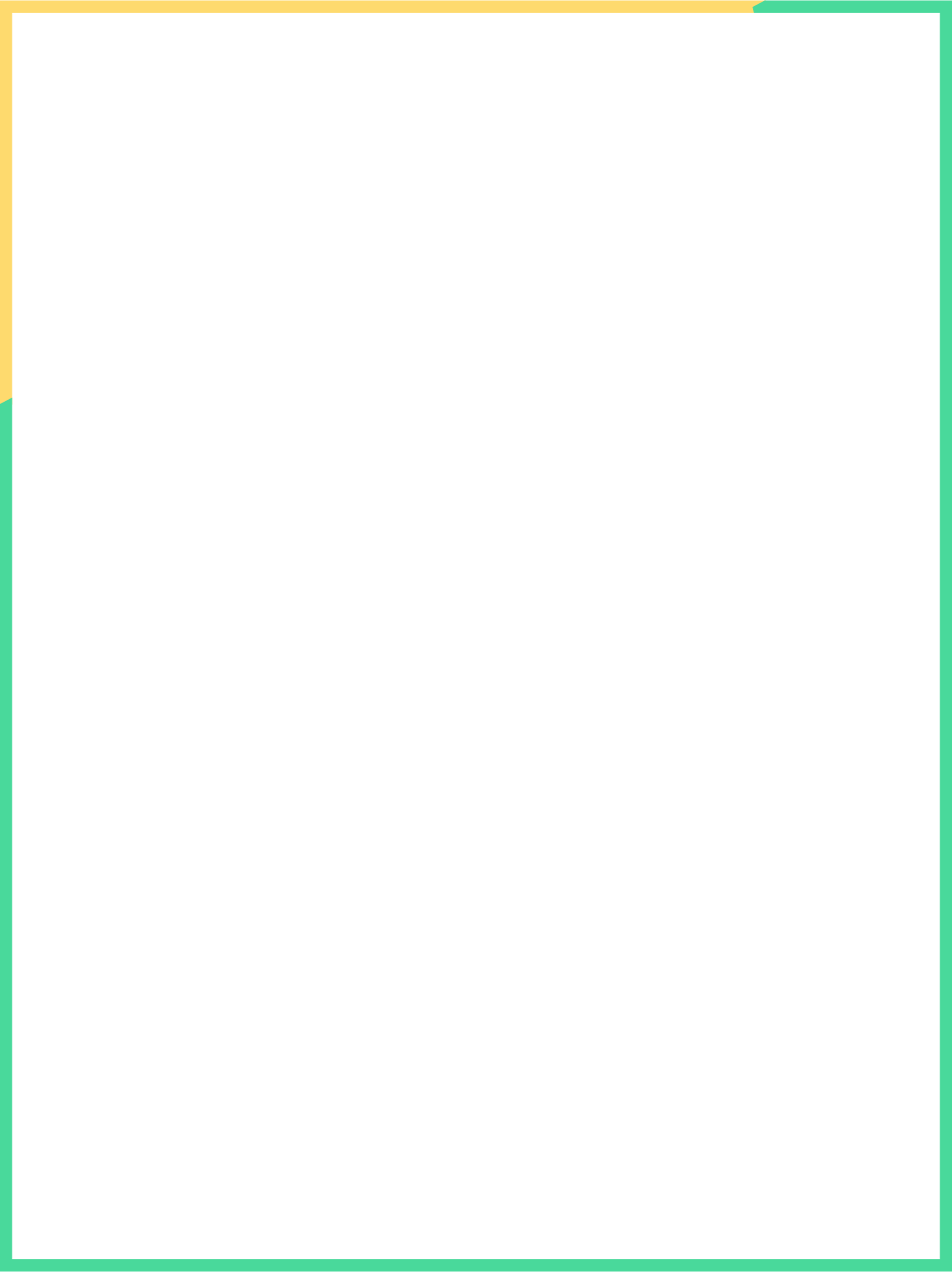 9. Mỗi câu ở cột A thuộc kiểu câu nào ở cột B
A                                           B
Bác An là nông dân.
Câu nêu đặc điểm
Bác đang gặt lúa.
Câu nêu hoạt động
Bác rất chăm chỉ và cẩn thận.
Câu giới thiệu
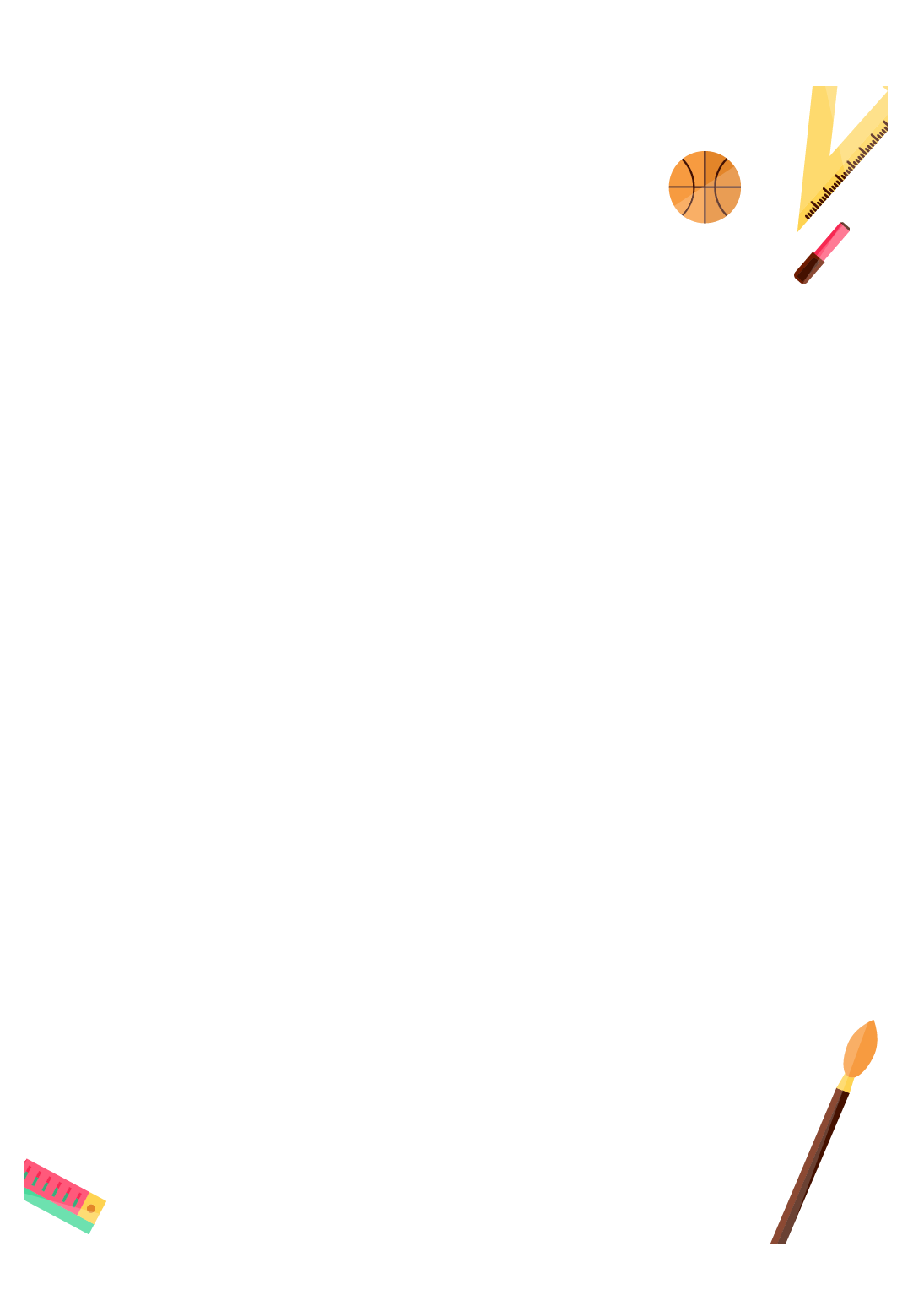 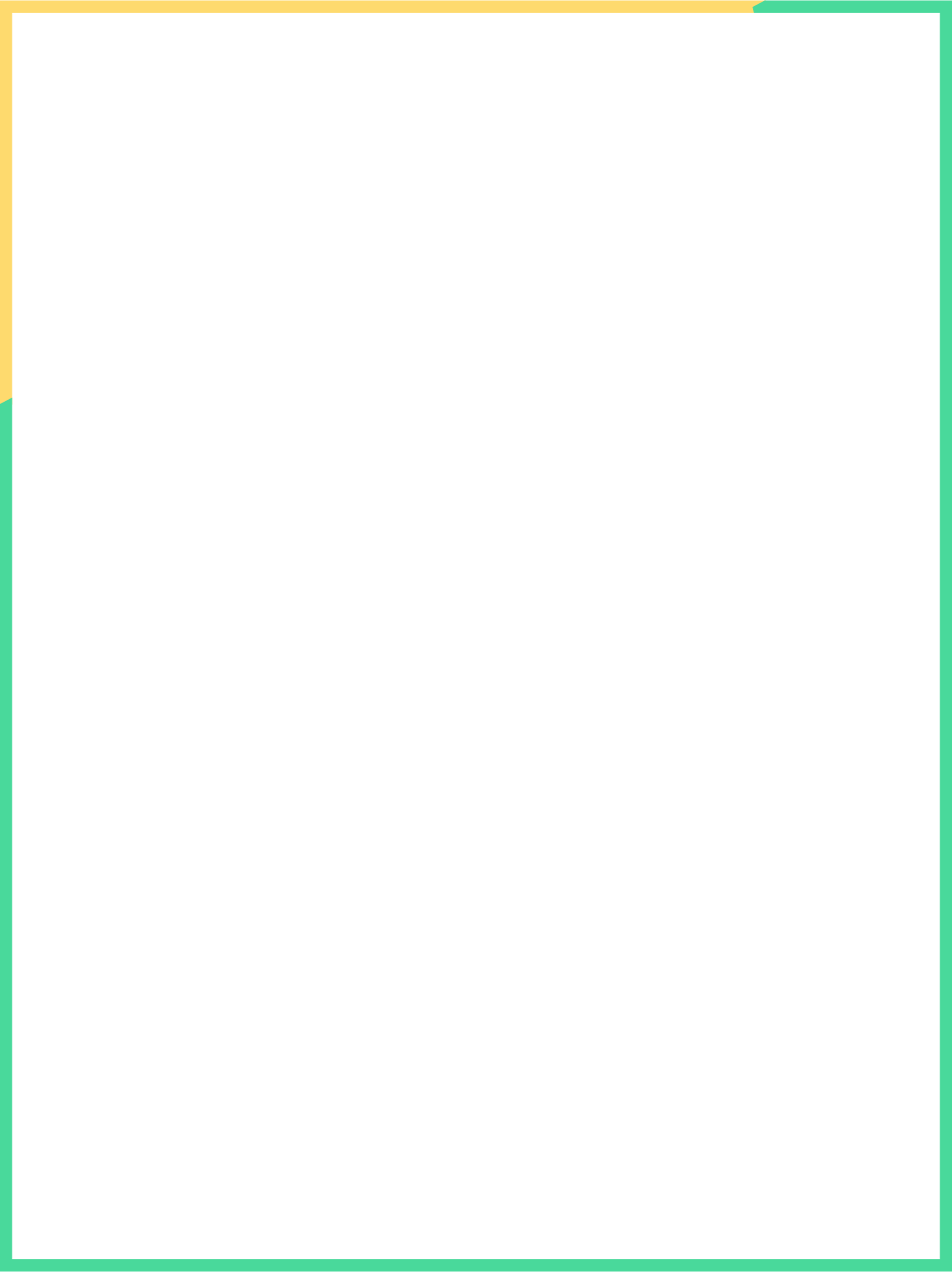 10. Chọn dấu chấm hoặc dấu chấm hỏi thay cho ô vuông
Ăn gì trước?
Hai anh em vừa ăn bánh quy vừa trò chuyện:
Anh: - Nếu cái bánh này hình chiếc ô tô, em sẽ ăn phần nào trước
Em: - Em sẽ ăn bốn cái bánh xe ạ
Anh:  - Tại sao vậy
Em: - Em phải ăn bánh trước để cái xe không chạy được nữa
Nếu ăn các bộ phận khác, anh nghĩ cái xe chịu đứng yên cho em ăn nó hay sao?
?
.
?
.
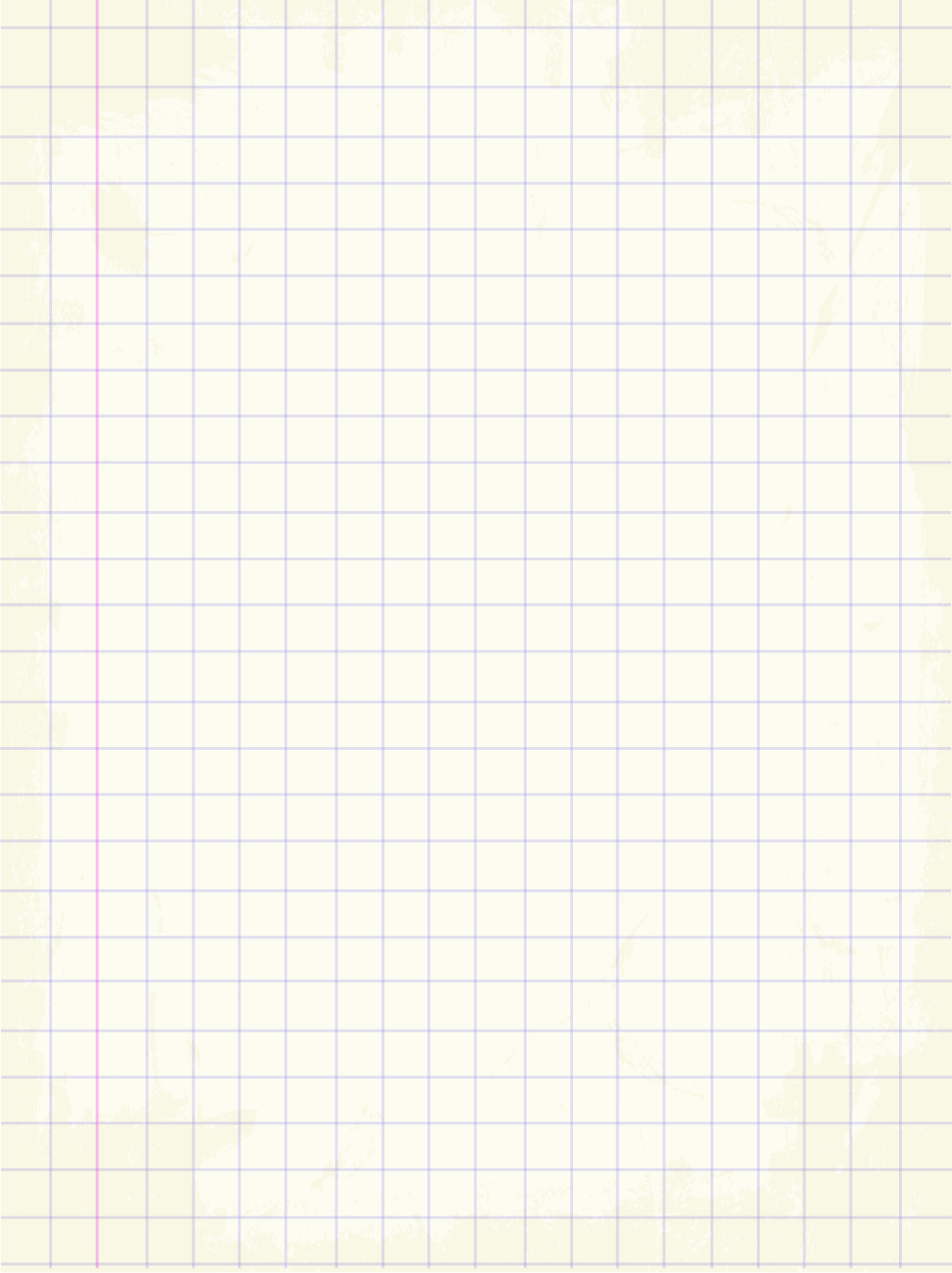 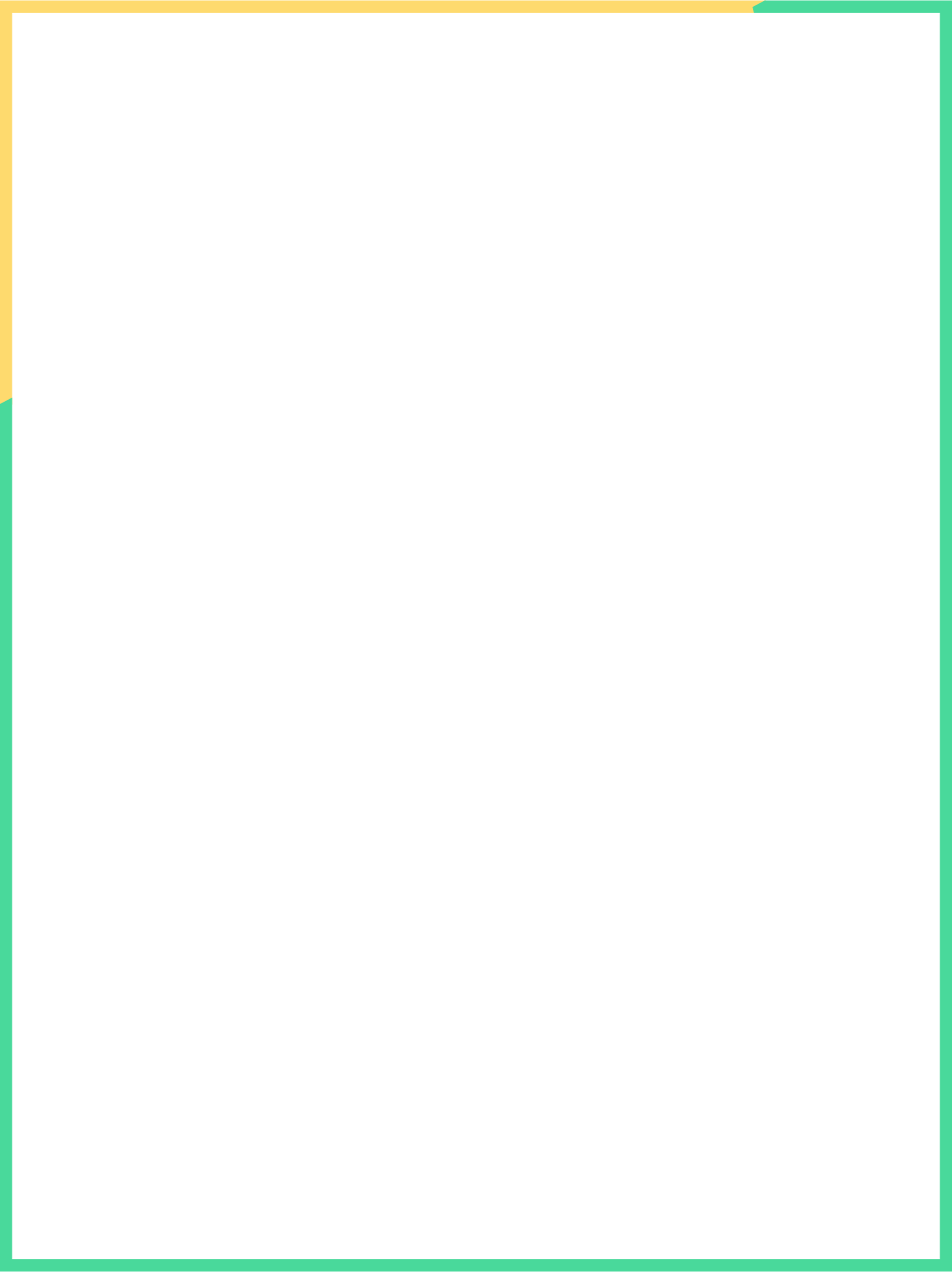 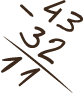 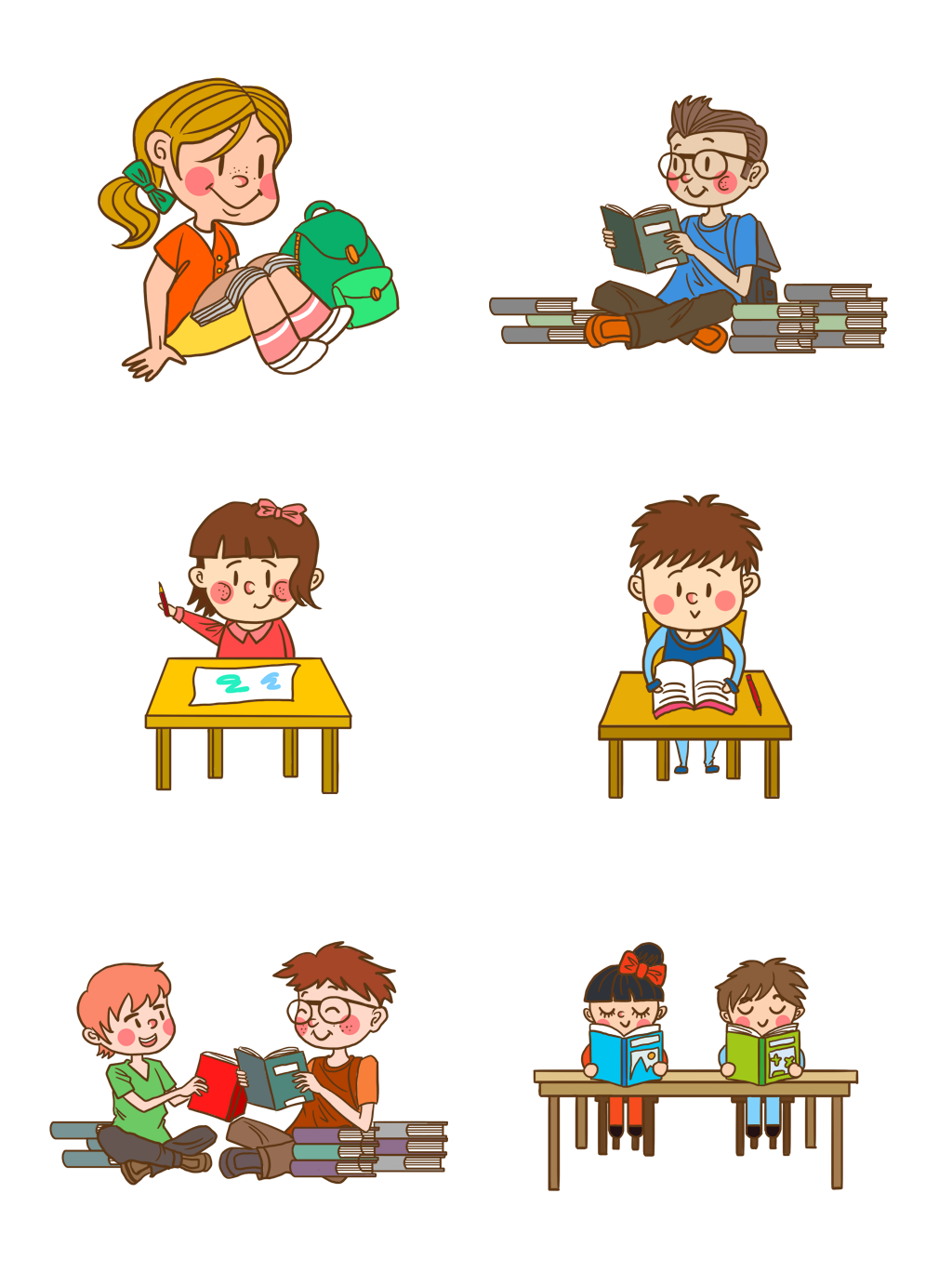 Củng cố bài học
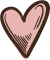 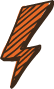